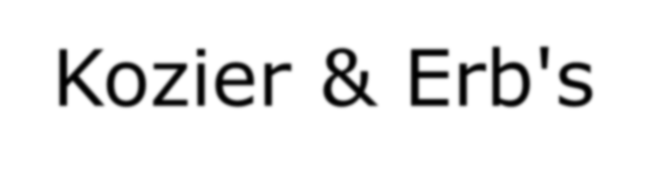 Kozier & Erb's
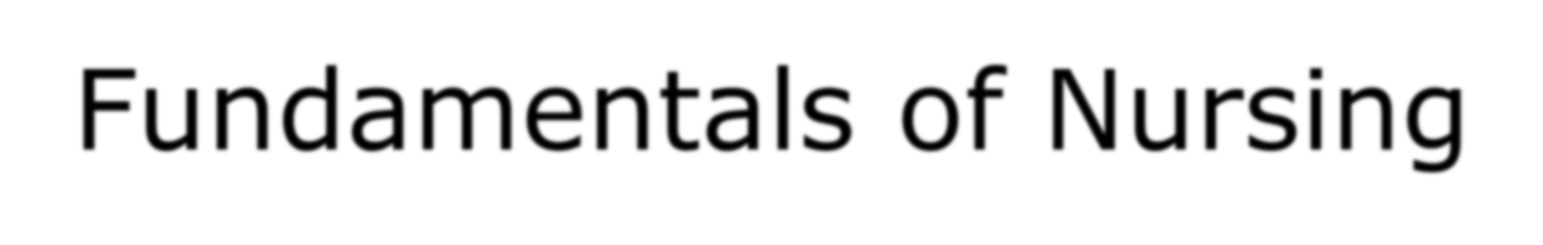 Fundamentals of Nursing
Concepts, Process, and Practice
TENTH EDITION
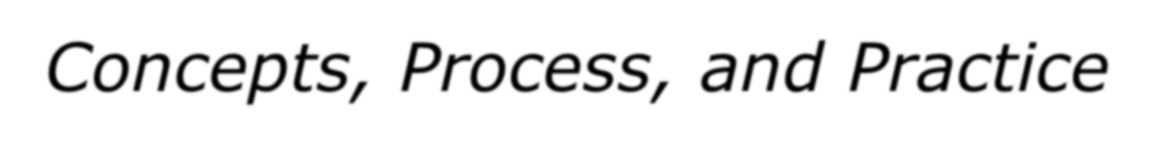 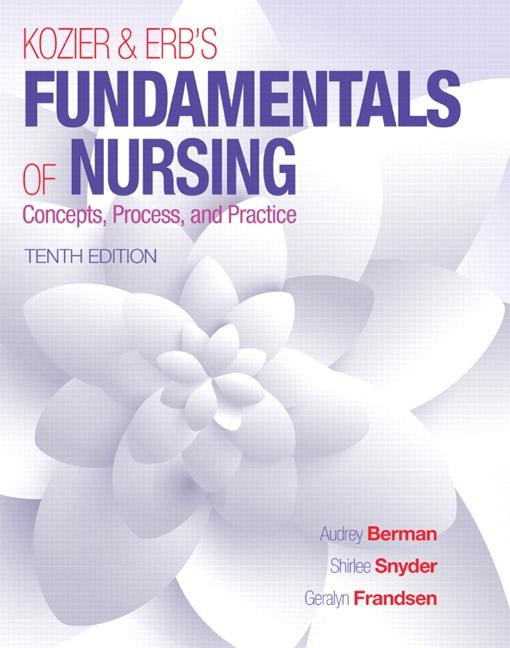 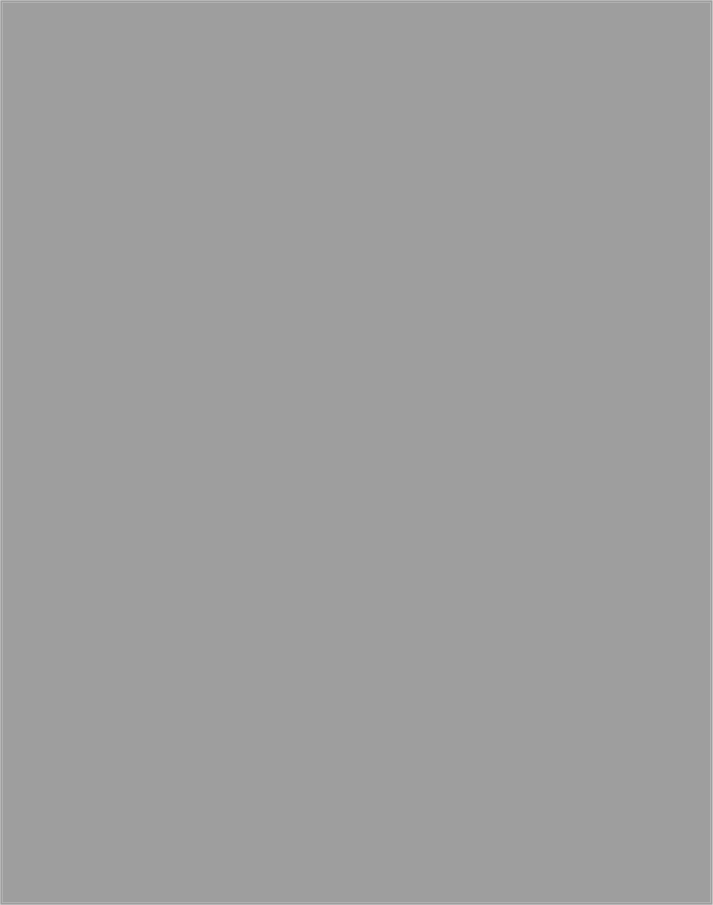 CHAPTER 47
Nutrition
Copyright © 2016, 2012, 2008  Pearson Education, Inc.  All Rights Reserved
Kozier & Erb's Fundamentals of Nursing, Tenth Edition  Audrey Berman | Shirlee Snyder | Geralyn Frandsen
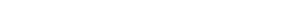 Introduction
Nutrition
All interactions between organism and  food it consumes
Nutrients
Organic and inorganic substances  required for body function
Nutritive value
Nutrient content of a specified amount  of food
Copyright © 2016, 2012, 2008  Pearson Education, Inc.  All Rights Reserved
Kozier & Erb's Fundamentals of Nursing, Tenth Edition  Audrey Berman | Shirlee Snyder | Geralyn Frandsen
Essential Nutrients
Macronutrients
Water
Carbohydrates
Protein
Fats
Minerals and vitamins required in  hundreds of grams
Copyright © 2016, 2012, 2008  Pearson Education, Inc.  All Rights Reserved
Kozier & Erb's Fundamentals of Nursing, Tenth Edition  Audrey Berman | Shirlee Snyder | Geralyn Frandsen
Essential Nutrients
Micronutrients
Vitamins
Minerals
Required in milligrams or micrograms
Copyright © 2016, 2012, 2008  Pearson Education, Inc.  All Rights Reserved
Kozier & Erb's Fundamentals of Nursing, Tenth Edition  Audrey Berman | Shirlee Snyder | Geralyn Frandsen
Carbohydrates
Carbon (C), hydrogen (H), oxygen (O)
Sugars
Monosaccharides
Glucose: Most abundant
Fructose
Galactose
Disaccharides
Starches
Polysaccharides
Fiber
Copyright © 2016, 2012, 2008  Pearson Education, Inc.  All Rights Reserved
Kozier & Erb's Fundamentals of Nursing, Tenth Edition  Audrey Berman | Shirlee Snyder | Geralyn Frandsen
Carbohydrates
Carbohydrate digestion
Major enzymes ptyalin (salivary  amylase), pancreatic amylase, and  disaccharidases
End products are monosaccharides.
Normally absorbed by the small  intestine
Copyright © 2016, 2012, 2008  Pearson Education, Inc.  All Rights Reserved
Kozier & Erb's Fundamentals of Nursing, Tenth Edition  Audrey Berman | Shirlee Snyder | Geralyn Frandsen
Carbohydrates
Carbohydrate metabolism
The body breaks carbohydrates into  glucose.
Maintains blood levels
Provides a ready source of energy
Storage and conversion
Used, or stored as glycogen or fat
Copyright © 2016, 2012, 2008  Pearson Education, Inc.  All Rights Reserved
Kozier & Erb's Fundamentals of Nursing, Tenth Edition  Audrey Berman | Shirlee Snyder | Geralyn Frandsen
Protein
Proteins (amino acids)
Protein digestion
Digestion begins in mouth with enzyme  pepsin.
Most protein digested in the small  intestine
Copyright © 2016, 2012, 2008  Pearson Education, Inc.  All Rights Reserved
Kozier & Erb's Fundamentals of Nursing, Tenth Edition  Audrey Berman | Shirlee Snyder | Geralyn Frandsen
Protein
Protein digestion
Pancreas secretes the proteolytic  enzymes trypsin, chymotrypsin, and  carboxypeptidase.
Glands in intestinal wall secrete  aminopeptidase and dipeptidase, which  break protein into amino acids.
Copyright © 2016, 2012, 2008  Pearson Education, Inc.  All Rights Reserved
Kozier & Erb's Fundamentals of Nursing, Tenth Edition  Audrey Berman | Shirlee Snyder | Geralyn Frandsen
Protein
Storage
Amino acids absorbed by active  transport through small intestines
Plasma protein
Body tissue (metabolic pool)
Copyright © 2016, 2012, 2008  Pearson Education, Inc.  All Rights Reserved
Kozier & Erb's Fundamentals of Nursing, Tenth Edition  Audrey Berman | Shirlee Snyder | Geralyn Frandsen
Lipids
Fatty acids
Saturated
Unsaturated
Monounsaturated
Polyunsaturated
Copyright © 2016, 2012, 2008  Pearson Education, Inc.  All Rights Reserved
Kozier & Erb's Fundamentals of Nursing, Tenth Edition  Audrey Berman | Shirlee Snyder | Geralyn Frandsen
Lipids
Lipids: Fats and oils
Lipid digestion
Digestion begins in stomach, but mainly  digested in small intestines.
Digestion primarily by bile, pancreatic  lipase, and enteric lipase
End products of lipid digestion are  glycerol, fatty acids, and cholesterol.
Reassembled inside intestinal cells into  triglycerides and cholesterol escotnetinrused on next slide
Copyright © 2016, 2012, 2008  Pearson Education, Inc.  All Rights Reserved
Kozier & Erb's Fundamentals of Nursing, Tenth Edition  Audrey Berman | Shirlee Snyder | Geralyn Frandsen
Lipids
Lipid digestion
Small intestine and liver convert these  into soluble compounds called  lipoproteins (lipid + protein).
Lipid metabolism
Conversion of fat into usable energy  occurs through enzyme lipase that  breaks down triglycerides in adipose  cells, releasing glycerol and fatty acids  into the blood.
Copyright © 2016, 2012, 2008  Pearson Education, Inc.  All Rights Reserved
Kozier & Erb's Fundamentals of Nursing, Tenth Edition  Audrey Berman | Shirlee Snyder | Geralyn Frandsen
Micronutrients
Vitamin
Organic compounds that cannot be  manufactured by body
Water-soluble
C, B complex
Needed daily
Fat-soluble
A, D, E, and K
Can be stored
Minerals
continued on next slide
Copyright © 2016, 2012, 2008  Pearson Education, Inc.  All Rights Reserved
Kozier & Erb's Fundamentals of Nursing, Tenth Edition  Audrey Berman | Shirlee Snyder | Geralyn Frandsen
Anatomy & Physiology Review	Digestive System
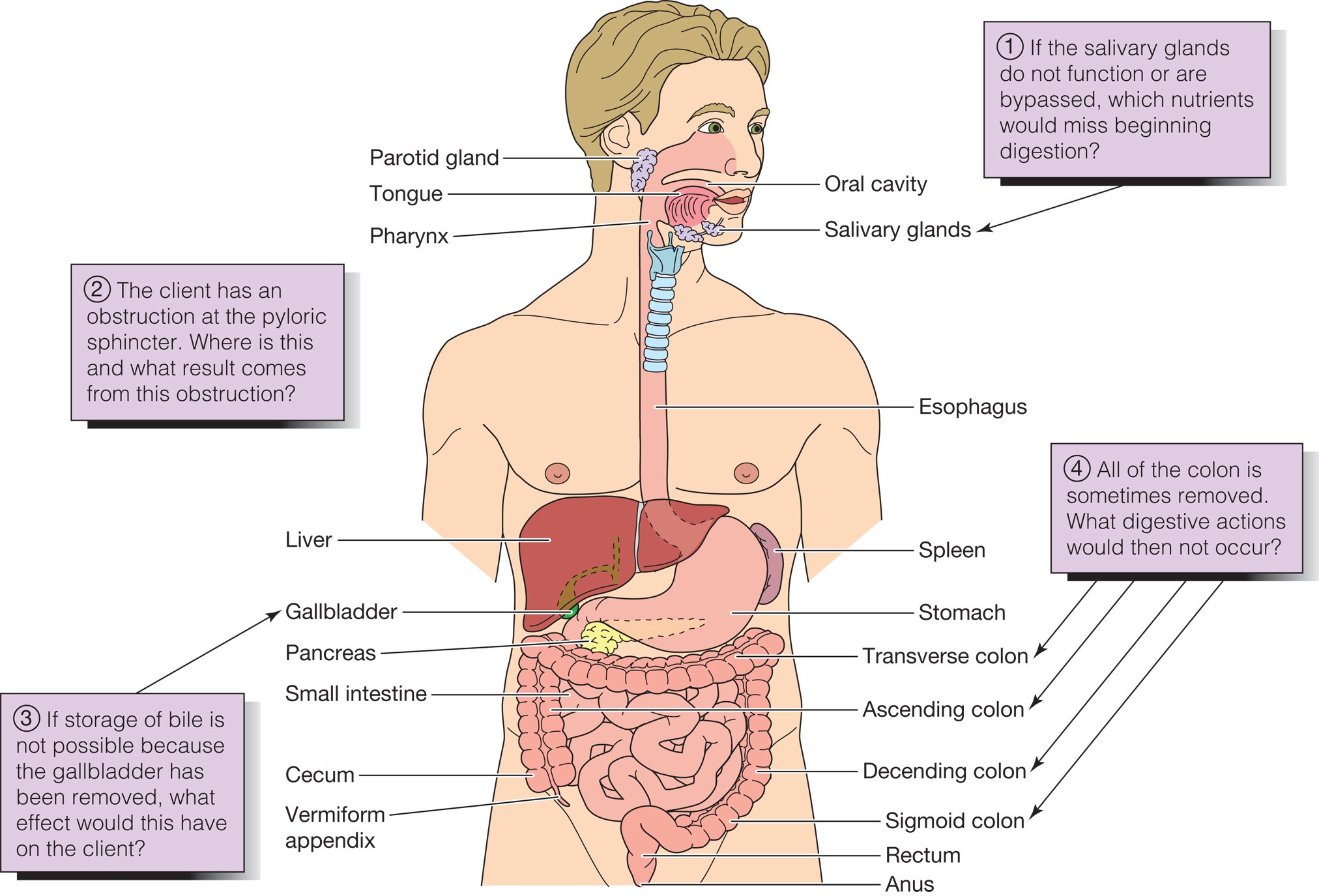 Copyright © 2016, 2012, 2008  Pearson Education, Inc.  All Rights Reserved
Kozier & Erb's Fundamentals of Nursing, Tenth Edition  Audrey Berman | Shirlee Snyder | Geralyn Frandsen
Body Weight and Body Mass  Standards
Ideal Body Weight (IBW)
Optimal weight recommended for  optimal health
Male: 106 pounds + 6 X number of  inches over 5 feet tall
Female: 100 pounds + 5 X number of  inches over 5 feet tall
Copyright © 2016, 2012, 2008  Pearson Education, Inc.  All Rights Reserved
Kozier & Erb's Fundamentals of Nursing, Tenth Edition  Audrey Berman | Shirlee Snyder | Geralyn Frandsen
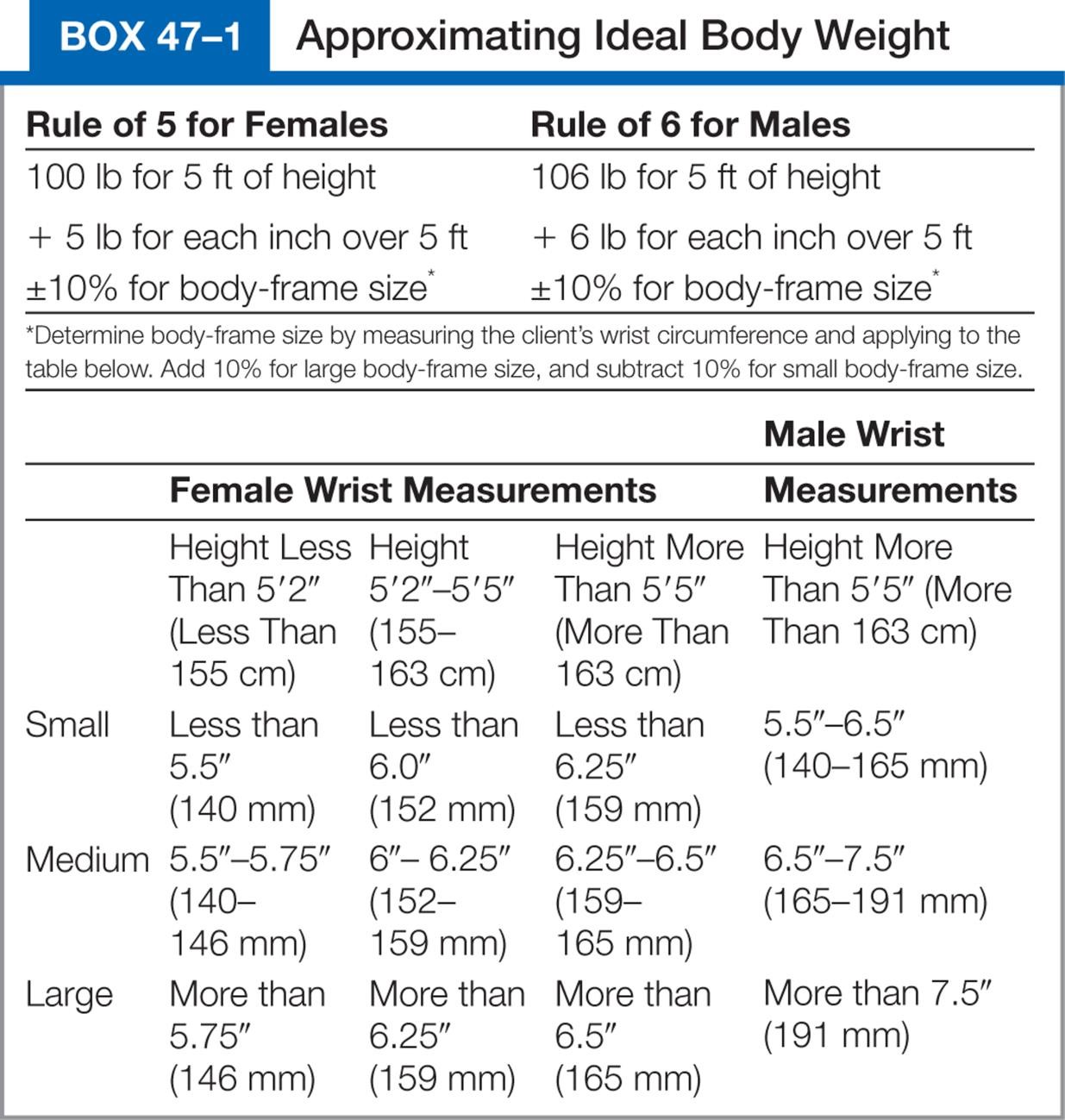 Box 47–1	Approximating Ideal Body Weight
Copyright © 2016, 2012, 2008  Pearson Education, Inc.  All Rights Reserved
Kozier & Erb's Fundamentals of Nursing, Tenth Edition  Audrey Berman | Shirlee Snyder | Geralyn Frandsen
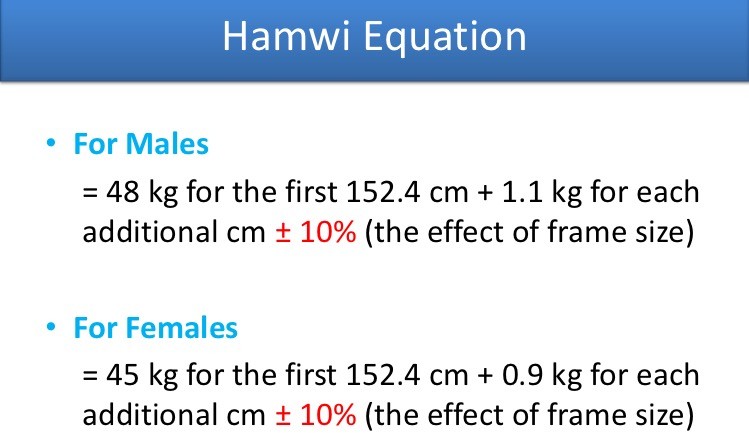 Copyright © 2016, 2012, 2008  Pearson Education, Inc.  All Rights Reserved
Kozier & Erb's Fundamentals of Nursing, Tenth Edition  Audrey Berman | Shirlee Snyder | Geralyn Frandsen
Body Weight and Body Mass  Standards
Measuring BMI
Take the weight in kilograms and divide  by the height in meters squared.
Body Mass Index (BMI)
Considered more reliable indicator by  health professionals
BMI = Weight (kg)/Height (meters2)
Copyright © 2016, 2012, 2008  Pearson Education, Inc.  All Rights Reserved
Kozier & Erb's Fundamentals of Nursing, Tenth Edition  Audrey Berman | Shirlee Snyder | Geralyn Frandsen
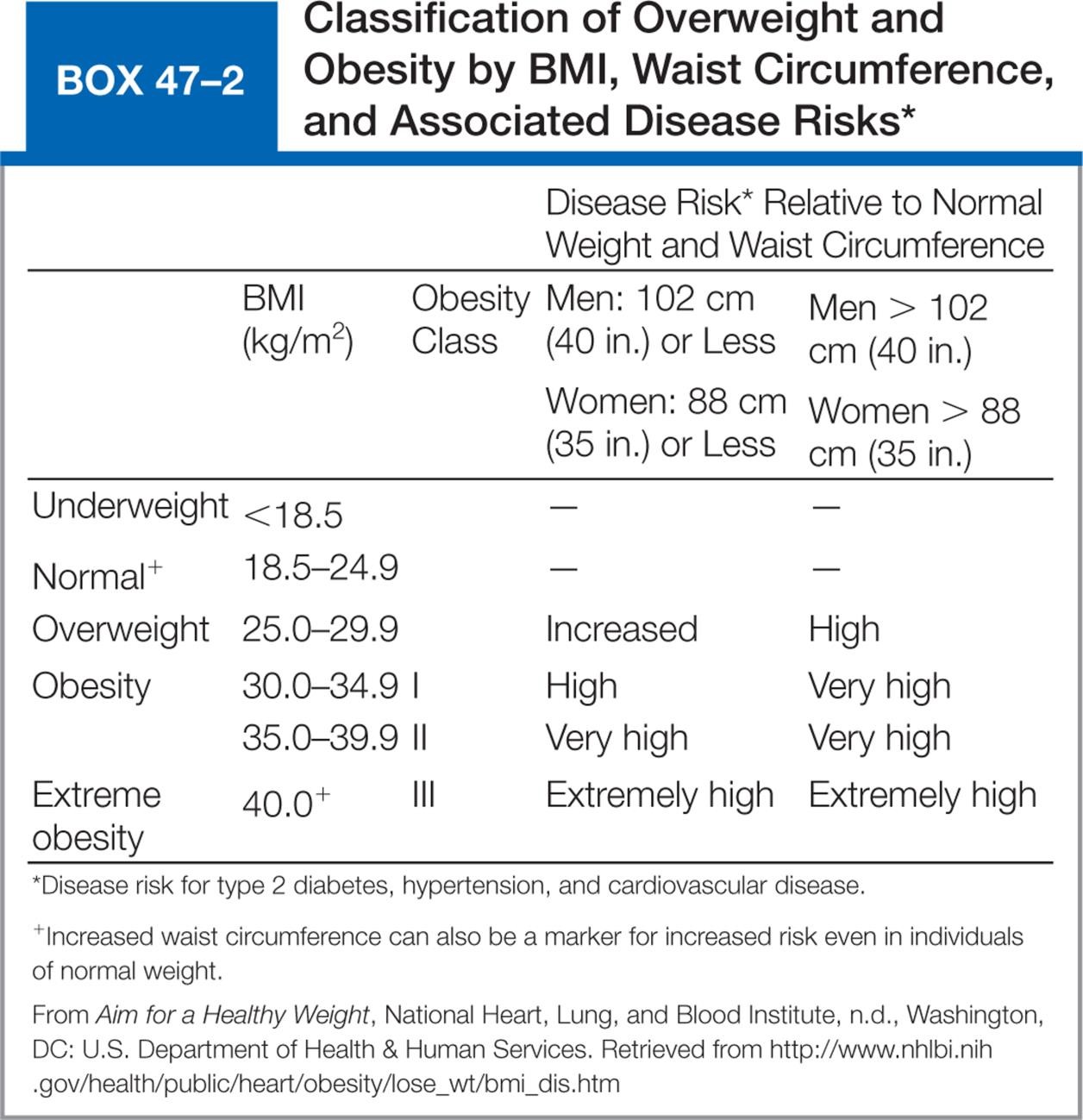 Box 47–2	Classification of Overweight and Obesity  by BMI, Waist Circumference, and Associated  Disease Risks*
Copyright © 2016, 2012, 2008  Pearson Education, Inc.  All Rights Reserved
Kozier & Erb's Fundamentals of Nursing, Tenth Edition  Audrey Berman | Shirlee Snyder | Geralyn Frandsen
Factors Affecting Nutrition
Development
Periods of rapid growth require an  increase in nutrients
Sex
Ethnicity and culture
Traditional foods
Do not use "good food, bad food"  approach
Copyright © 2016, 2012, 2008  Pearson Education, Inc.  All Rights Reserved
Kozier & Erb's Fundamentals of Nursing, Tenth Edition  Audrey Berman | Shirlee Snyder | Geralyn Frandsen
Factors Affecting Nutrition
Beliefs about food
Fads
Personal preferences
May be related to familiarity
Textures
Religious practices
Copyright © 2016, 2012, 2008  Pearson Education, Inc.  All Rights Reserved
Kozier & Erb's Fundamentals of Nursing, Tenth Edition  Audrey Berman | Shirlee Snyder | Geralyn Frandsen
Factors Affecting Nutrition
Lifestyle
Convenience items versus preparation
Muscular activity
Economics
Availability of meat, fresh vegetables
Medications and therapy
Include information in history interview
Radiotherapy
Copyright © 2016, 2012, 2008  Pearson Education, Inc.  All Rights Reserved
Kozier & Erb's Fundamentals of Nursing, Tenth Edition  Audrey Berman | Shirlee Snyder | Geralyn Frandsen
Factors Affecting Nutrition
Health
Medications
Therapy
Dysphagia: difficult swallowing
Alcohol consumption
Advertising
Psychological factors
Copyright © 2016, 2012, 2008  Pearson Education, Inc.  All Rights Reserved
Kozier & Erb's Fundamentals of Nursing, Tenth Edition  Audrey Berman | Shirlee Snyder | Geralyn Frandsen
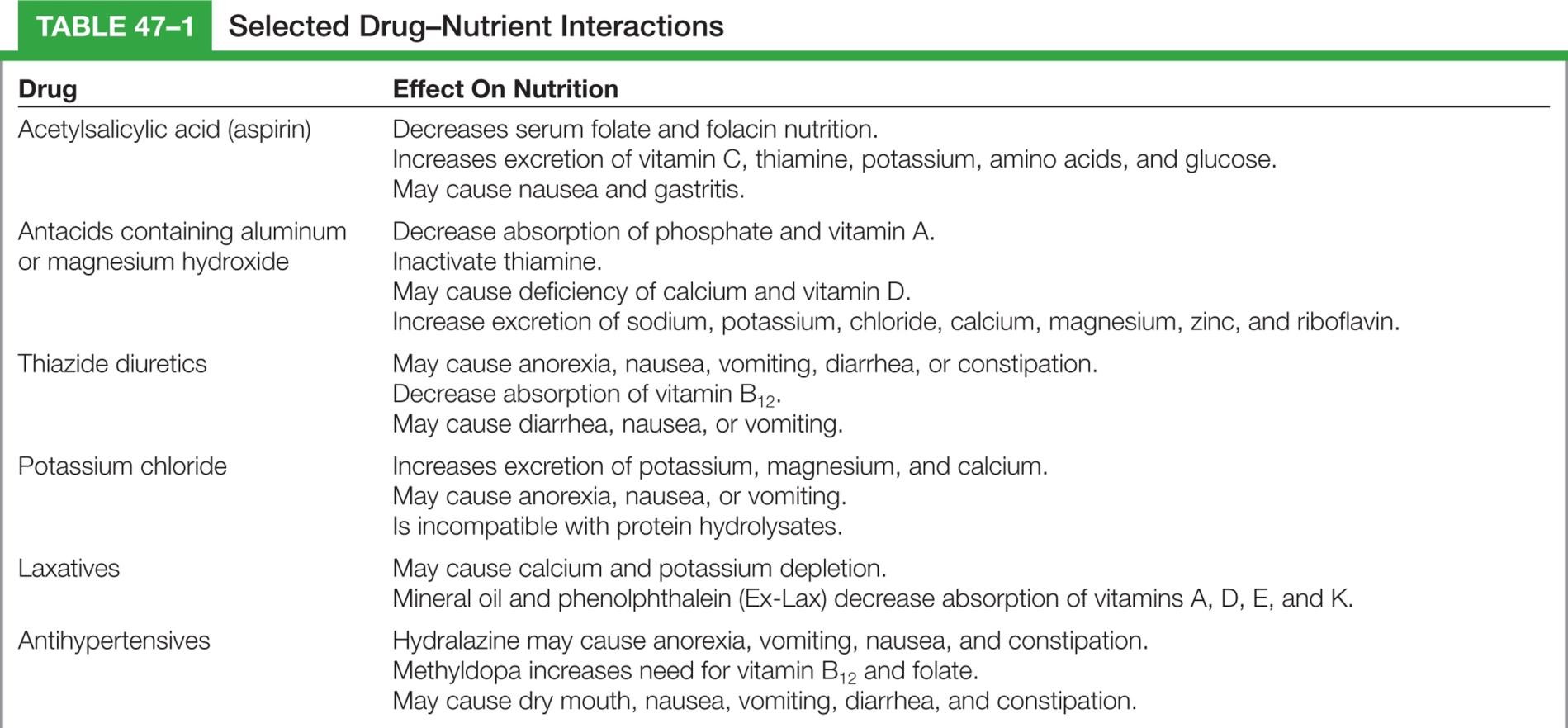 Table 47–1	Selected Drug-Nutrient Interactions
continued on next slide
Copyright © 2016, 2012, 2008  Pearson Education, Inc.  All Rights Reserved
Kozier & Erb's Fundamentals of Nursing, Tenth Edition  Audrey Berman | Shirlee Snyder | Geralyn Frandsen
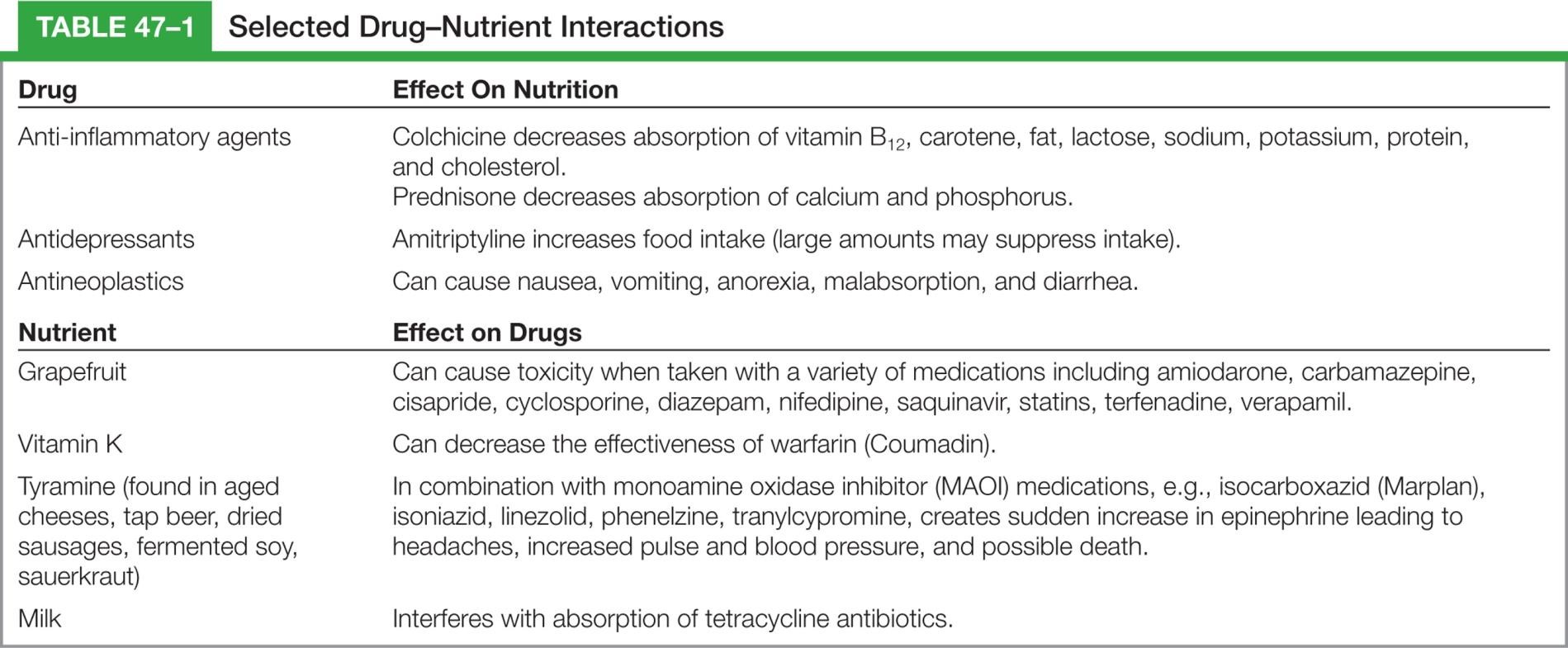 Table 47–1 (continued)	Selected Drug-Nutrient  Interactions
Copyright © 2016, 2012, 2008  Pearson Education, Inc.  All Rights Reserved
Kozier & Erb's Fundamentals of Nursing, Tenth Edition  Audrey Berman | Shirlee Snyder | Geralyn Frandsen
Nutritional Variations Throughout  the Life Cycle
Neonate to 1 year
Demand feeding
Child fed when hungry
Regurgitation
Does not usually result in deficiency
Iron deficiency anemia
Anemia
Bottle mouth syndrome
Copyright © 2016, 2012, 2008  Pearson Education, Inc.  All Rights Reserved
Kozier & Erb's Fundamentals of Nursing, Tenth Edition  Audrey Berman | Shirlee Snyder | Geralyn Frandsen
Nutritional Variations Throughout  the Life Cycle
Toddlers
Eat most foods
Adjust to 3 meals/day
Feed selves
Deciduous teeth allow range of foods
Preschooler
Adult foods
May require snacks
Copyright © 2016, 2012, 2008  Pearson Education, Inc.  All Rights Reserved
Kozier & Erb's Fundamentals of Nursing, Tenth Edition  Audrey Berman | Shirlee Snyder | Geralyn Frandsen
Nutritional Variations Throughout  the Life Cycle
School-age child
Balanced diet of about 2400 Kcal
Protein-rich food for breakfast to sustain  school work
Teach child about healthful eating
Poor eating habits lead to obesity
Copyright © 2016, 2012, 2008  Pearson Education, Inc.  All Rights Reserved
Kozier & Erb's Fundamentals of Nursing, Tenth Edition  Audrey Berman | Shirlee Snyder | Geralyn Frandsen
Nutritional Variations Throughout  the Life Cycle
Adolescent
Increased need for nutrients and  calories, calcium
Teach healthy lifelong eating habits
Risk for eating disorders
Anorexia nervosa
Bulimia
Copyright © 2016, 2012, 2008  Pearson Education, Inc.  All Rights Reserved
Kozier & Erb's Fundamentals of Nursing, Tenth Edition  Audrey Berman | Shirlee Snyder | Geralyn Frandsen
Nutritional Variations Throughout  the Life Cycle
Young adult
Continue to eat a healthy diet with  special attention to protein, calcium,  and limiting cholesterol and caloric  intake
Two or three liters of fluid should be  included in the daily diet
Copyright © 2016, 2012, 2008  Pearson Education, Inc.  All Rights Reserved
Kozier & Erb's Fundamentals of Nursing, Tenth Edition  Audrey Berman | Shirlee Snyder | Geralyn Frandsen
Nutritional Variations Throughout  the Life Cycle
Middle-aged adult
Postmenopausal women need to ingest  sufficient calcium and vitamin D to  reduce osteoporosis.
Antioxidants such as vitamin A, C, and E  may be helpful in reducing the risk of  heart disease in women.
Copyright © 2016, 2012, 2008  Pearson Education, Inc.  All Rights Reserved
Kozier & Erb's Fundamentals of Nursing, Tenth Edition  Audrey Berman | Shirlee Snyder | Geralyn Frandsen
Nutritional Variations Throughout  the Life Cycle
Older adults
What is needed in their nutritional  intake?
How many calories? Why is it different  than other adults?
What can be done to avoid constipation?
continued on next slide
Copyright © 2016, 2012, 2008  Pearson Education, Inc.  All Rights Reserved
Kozier & Erb's Fundamentals of Nursing, Tenth Edition  Audrey Berman | Shirlee Snyder | Geralyn Frandsen
Nutritional Variations Throughout  the Life Cycle
Older adults
What are the physical changes that  occur with aging that may effect  nutritional intake?
What are the psychosocial factors  associated with aging that may affect  nutritional intake?
Copyright © 2016, 2012, 2008  Pearson Education, Inc.  All Rights Reserved
Kozier & Erb's Fundamentals of Nursing, Tenth Edition  Audrey Berman | Shirlee Snyder | Geralyn Frandsen
Altered Nutrition
Malnutrition
Lack of necessary or appropriate food  substances
Overnutrition
Overweight
Obese
Undernutrition
Copyright © 2016, 2012, 2008  Pearson Education, Inc.  All Rights Reserved
Kozier & Erb's Fundamentals of Nursing, Tenth Edition  Audrey Berman | Shirlee Snyder | Geralyn Frandsen
Altered Nutrition
Protein-calorie malnutrition (PCM)
Depressed visceral proteins
Visible muscle and fat wasting
Protein stores
Somatic
Skeletal muscle mass
Visceral
Plasma, hemoglobin, hormones,  antibodies
Copyright © 2016, 2012, 2008  Pearson Education, Inc.  All Rights Reserved
Kozier & Erb's Fundamentals of Nursing, Tenth Edition  Audrey Berman | Shirlee Snyder | Geralyn Frandsen
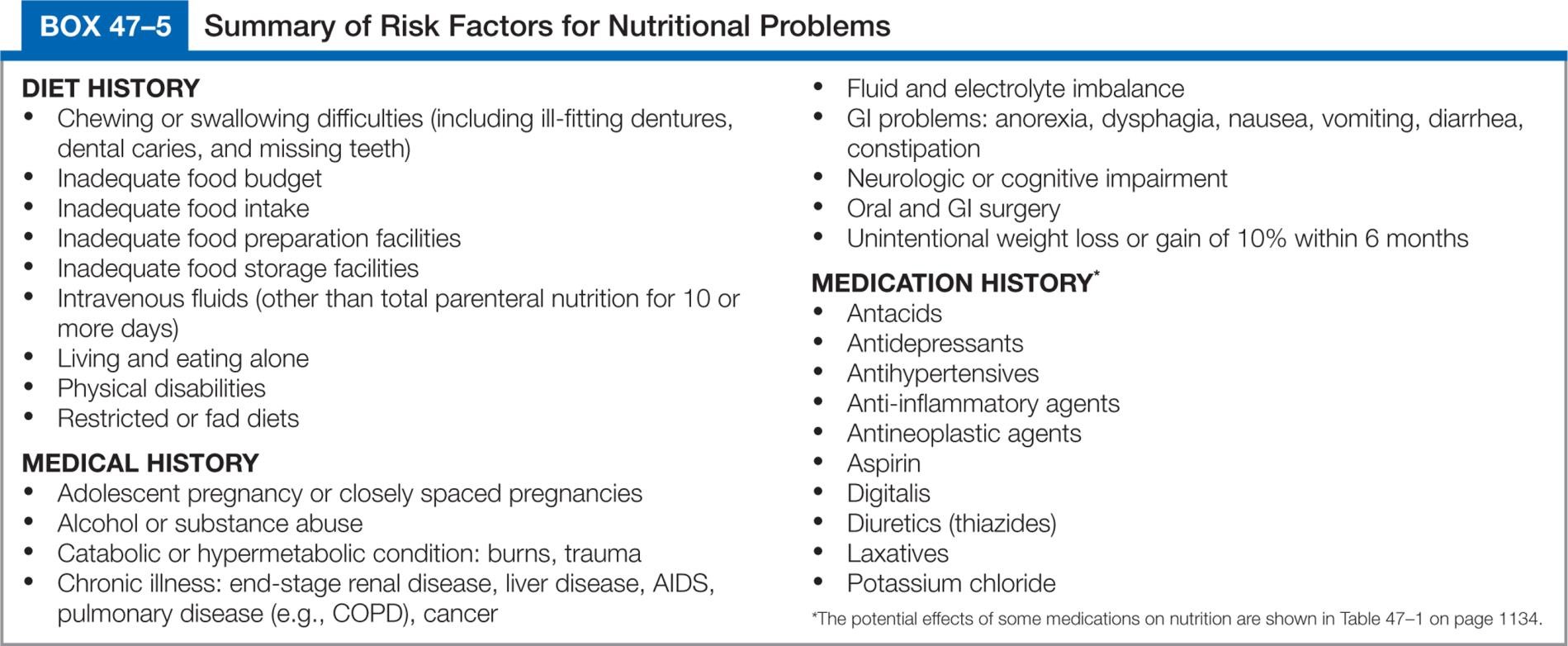 Box 47–5	Summary of Risk Factors for Nutritional  Problems
Copyright © 2016, 2012, 2008  Pearson Education, Inc.  All Rights Reserved
Kozier & Erb's Fundamentals of Nursing, Tenth Edition  Audrey Berman | Shirlee Snyder | Geralyn Frandsen
Figure 47–5	Measuring the triceps skinfold.
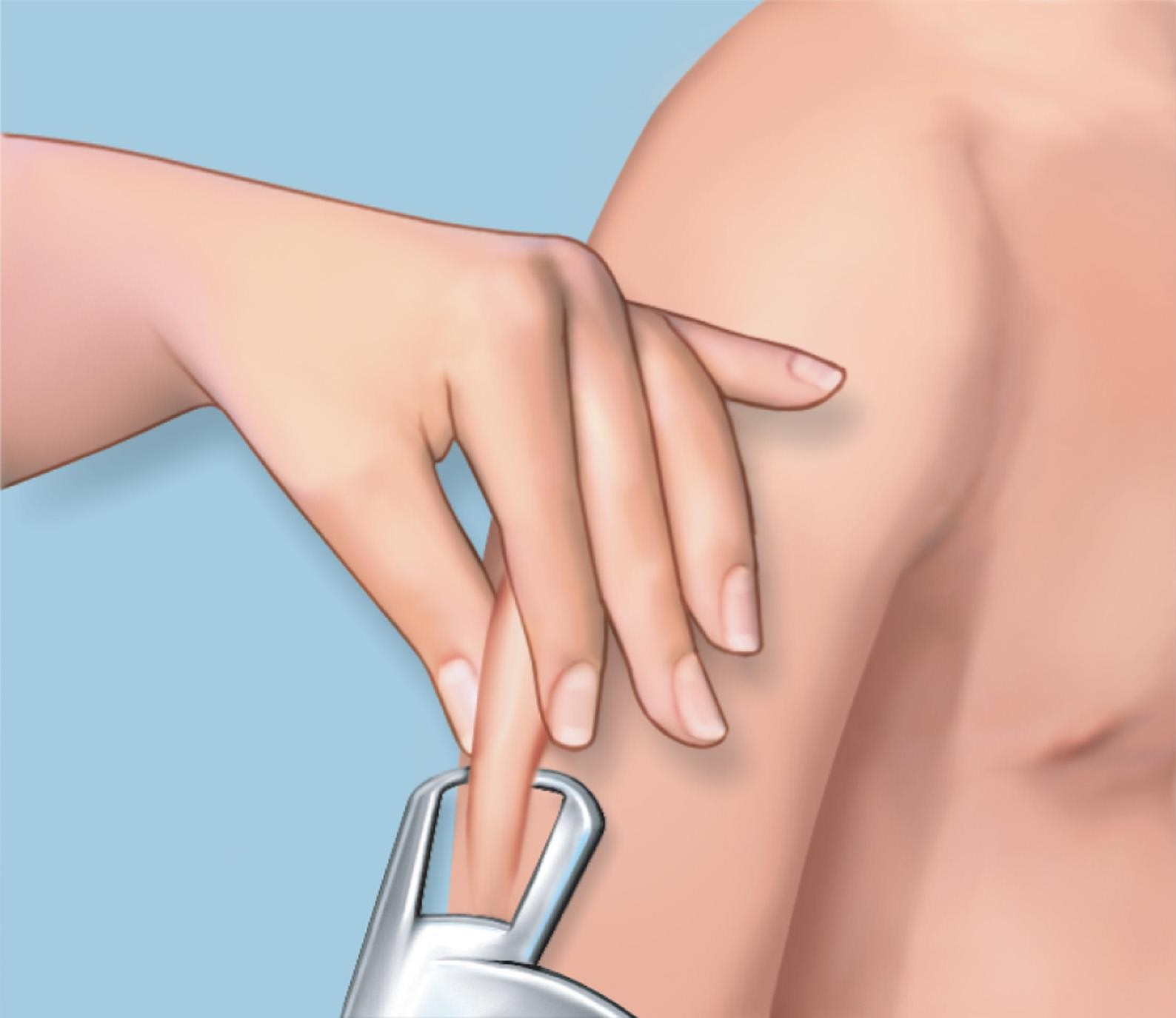 Copyright © 2016, 2012, 2008  Pearson Education, Inc.  All Rights Reserved
Kozier & Erb's Fundamentals of Nursing, Tenth Edition  Audrey Berman | Shirlee Snyder | Geralyn Frandsen
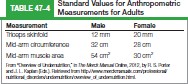 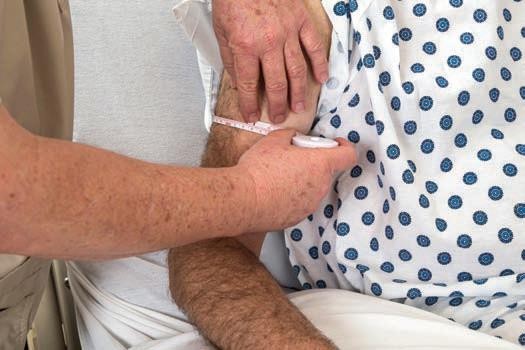 Figure 47–6 • Measuring the mid-arm circumference.
Copyright © 2016, 2012, 2008  Pearson Education, Inc.  All Rights Reserved
Kozier & Erb's Fundamentals of Nursing, Tenth Edition  Audrey Berman | Shirlee Snyder | Geralyn Frandsen
Figure 47–7	Examples of nutritional deficiencies: A, dull, sparse hair and inflammation of the corners of the  mouth from protein deficiency; B, rickets from vitamin D or calcium deficiency; C, pallagra, caused by a chronic  lack of niacin (vitamin B).
A from Centers for Disease Control and Prevention; B from Custom Medical Stock Photo; C from Biophoto  Associates/Science Source.
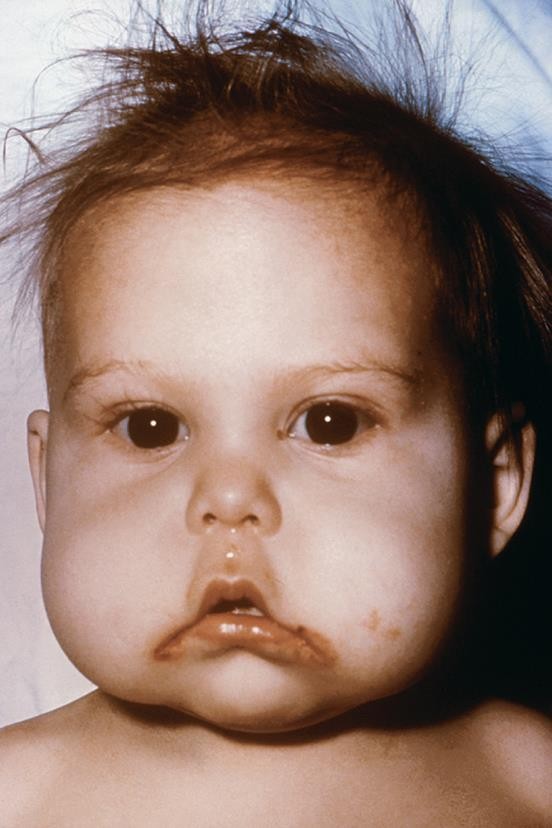 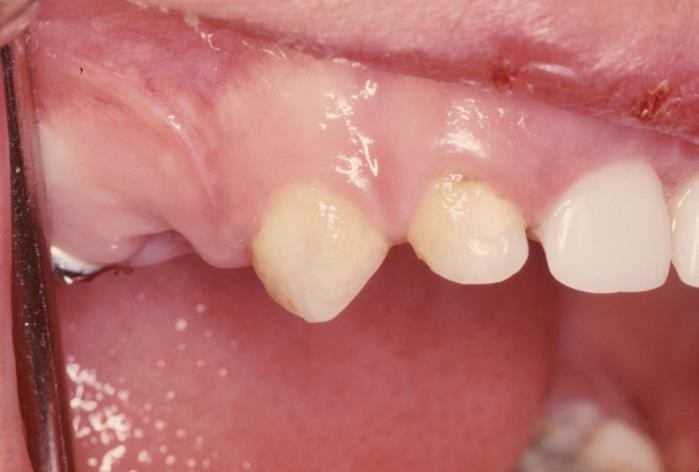 B
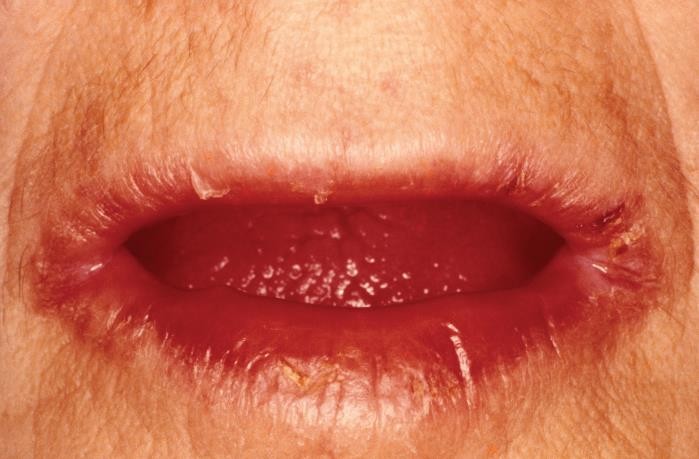 A
C
Copyright © 2016, 2012, 2008  Pearson Education, Inc.  All Rights Reserved
Kozier & Erb's Fundamentals of Nursing, Tenth Edition  Audrey Berman | Shirlee Snyder | Geralyn Frandsen
Assessing
Clinical data (physical examination)
Focus on skin, hair, nails, eyes, and  mucosa
Calculating percentage of weight loss
Compare height, current body weight,  and usual body weight
IBW based on healthy people
Copyright © 2016, 2012, 2008  Pearson Education, Inc.  All Rights Reserved
Kozier & Erb's Fundamentals of Nursing, Tenth Edition  Audrey Berman | Shirlee Snyder | Geralyn Frandsen
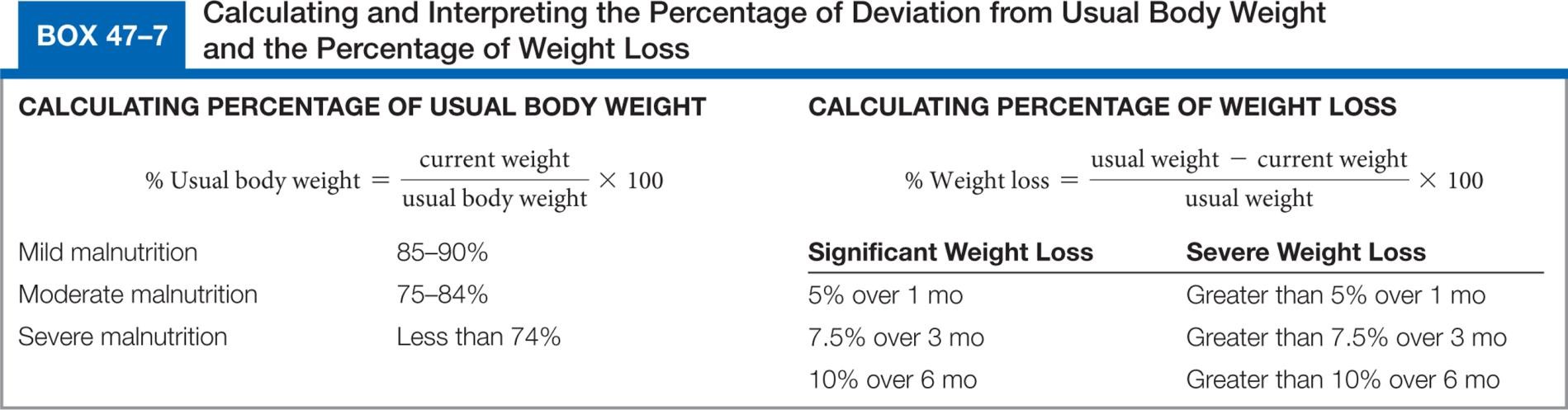 Box 47–7	Calculating and Interpreting the Percent  of Deviation from Usual Body Weight and the Percent  of Weight Loss
Copyright © 2016, 2012, 2008  Pearson Education, Inc.  All Rights Reserved
Kozier & Erb's Fundamentals of Nursing, Tenth Edition  Audrey Berman | Shirlee Snyder | Geralyn Frandsen
Assessing
Dietary data
Eating patterns, habits
Food preferences
Frequency, type, and quantity of food  consumed
Social, economic, ethnic, religious  factors
Living and eating companions, etc.
continued on next slide
Copyright © 2016, 2012, 2008  Pearson Education, Inc.  All Rights Reserved
Kozier & Erb's Fundamentals of Nursing, Tenth Edition  Audrey Berman | Shirlee Snyder | Geralyn Frandsen
Diagnosing
Imbalanced Nutrition: More Than Body  Requirements
Imbalanced Nutrition: Less Than	Body  Requirements
Readiness for Enhanced Nutrition
Risk for Imbalanced Nutrition: More  Than Body Requirements
Copyright © 2016, 2012, 2008  Pearson Education, Inc.  All Rights Reserved
Kozier & Erb's Fundamentals of Nursing, Tenth Edition  Audrey Berman | Shirlee Snyder | Geralyn Frandsen
Diagnosing
Diagnostic label used as etiology
Activity Intolerance
Constipation
Low Self-Esteem
Risk for Infection
Copyright © 2016, 2012, 2008  Pearson Education, Inc.  All Rights Reserved
Kozier & Erb's Fundamentals of Nursing, Tenth Edition  Audrey Berman | Shirlee Snyder | Geralyn Frandsen
Planning
Maintain or restore optimal nutritional  status
Promote healthy nutritional practices
Prevent complications associated with  malnutrition
Decrease weight or regain specified  weight
Copyright © 2016, 2012, 2008  Pearson Education, Inc.  All Rights Reserved
Kozier & Erb's Fundamentals of Nursing, Tenth Edition  Audrey Berman | Shirlee Snyder | Geralyn Frandsen
Planning
Planning for home care
Provide aid with eating, purchasing  food, and preparing meals
Instruct about nutrition therapy
Assess client and family's abilities for  self-care, financial resources, and need  for referrals
Copyright © 2016, 2012, 2008  Pearson Education, Inc.  All Rights Reserved
Kozier & Erb's Fundamentals of Nursing, Tenth Edition  Audrey Berman | Shirlee Snyder | Geralyn Frandsen
Implementing
Hospitalized client
Provided in collaboration with the  primary care provider and the dietitian
Reinforce information presented by  dietitian
Create an atmosphere that encourages  eating
Provide and assist with eating as  needed
continued on next slide
Copyright © 2016, 2012, 2008  Pearson Education, Inc.  All Rights Reserved
Kozier & Erb's Fundamentals of Nursing, Tenth Edition  Audrey Berman | Shirlee Snyder | Geralyn Frandsen
Implementing
Hospitalized client
Monitor the client's appetite and food  intake
Administer enteral and parenteral  feedings
Consult with primary care provider and  dietitian about nutritional problems
Copyright © 2016, 2012, 2008  Pearson Education, Inc.  All Rights Reserved
Kozier & Erb's Fundamentals of Nursing, Tenth Edition  Audrey Berman | Shirlee Snyder | Geralyn Frandsen
Implementing
Assisting with special diets
Clear liquid diet
Fluid and carbohydrates
No adequate protein, fat, vitamins,  minerals, calories
Full liquid diet
Liquids or foods that turn liquid at body  temperature
Clients with GI disturbances
continued on next slide
Copyright © 2016, 2012, 2008  Pearson Education, Inc.  All Rights Reserved
Kozier & Erb's Fundamentals of Nursing, Tenth Edition  Audrey Berman | Shirlee Snyder | Geralyn Frandsen
Implementing
Assisting with special diets
Soft diet
Low residue (low-fiber)
What's the difference between this and  pureed?
Diet as tolerated
Advance the diet if the patient is  responding as expected
continued on next slide
Copyright © 2016, 2012, 2008  Pearson Education, Inc.  All Rights Reserved
Kozier & Erb's Fundamentals of Nursing, Tenth Edition  Audrey Berman | Shirlee Snyder | Geralyn Frandsen
Implementing
Stimulating the appetite
Decrease in food intake often  accompanied by decrease in fluid  intake.
Short-term decrease not a problem, but  over time it leads to nutritional  problems.
Determine reason for lack of appetite,  then deal with problem
Copyright © 2016, 2012, 2008  Pearson Education, Inc.  All Rights Reserved
Kozier & Erb's Fundamentals of Nursing, Tenth Edition  Audrey Berman | Shirlee Snyder | Geralyn Frandsen
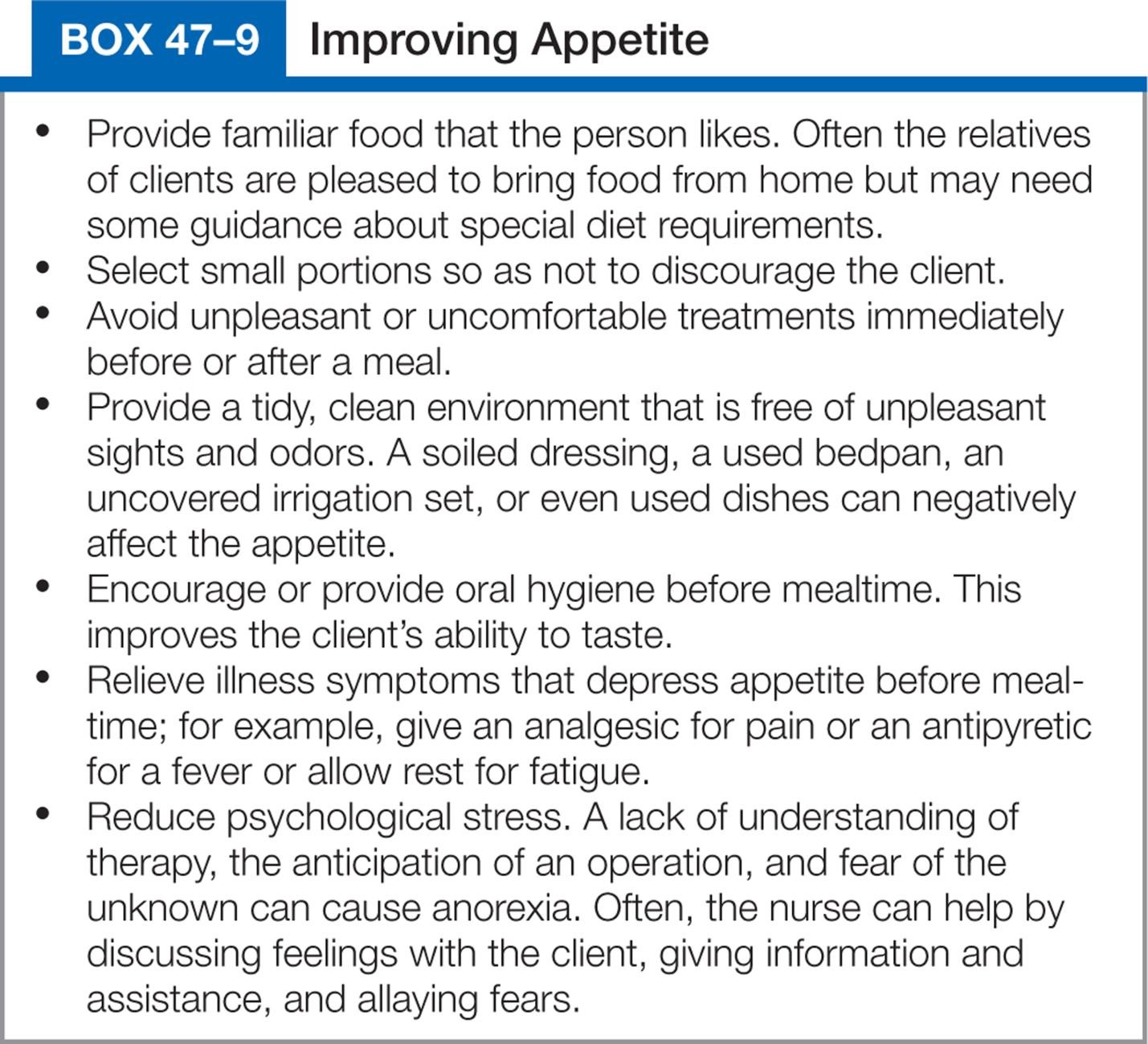 Box 47–9	Improving Appetite
Copyright © 2016, 2012, 2008  Pearson Education, Inc.  All Rights Reserved
Kozier & Erb's Fundamentals of Nursing, Tenth Edition  Audrey Berman | Shirlee Snyder | Geralyn Frandsen
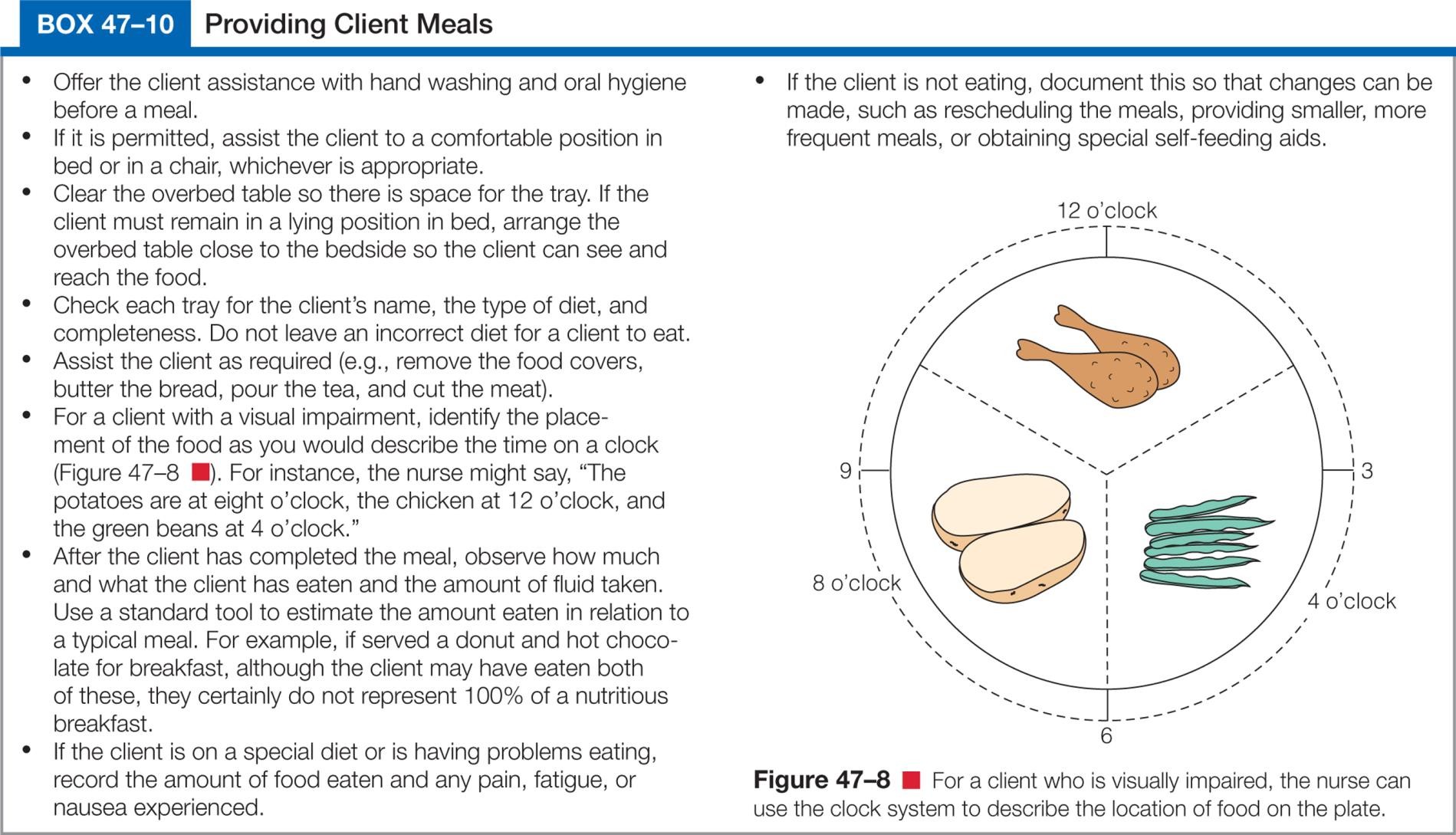 Box 47-10	Providing Client Meals
Copyright © 2016, 2012, 2008  Pearson Education, Inc.  All Rights Reserved
Kozier & Erb's Fundamentals of Nursing, Tenth Edition  Audrey Berman | Shirlee Snyder | Geralyn Frandsen
Figure 47–9	Left to right: glass holder, cup with hole for nose, two-handled cup holder.
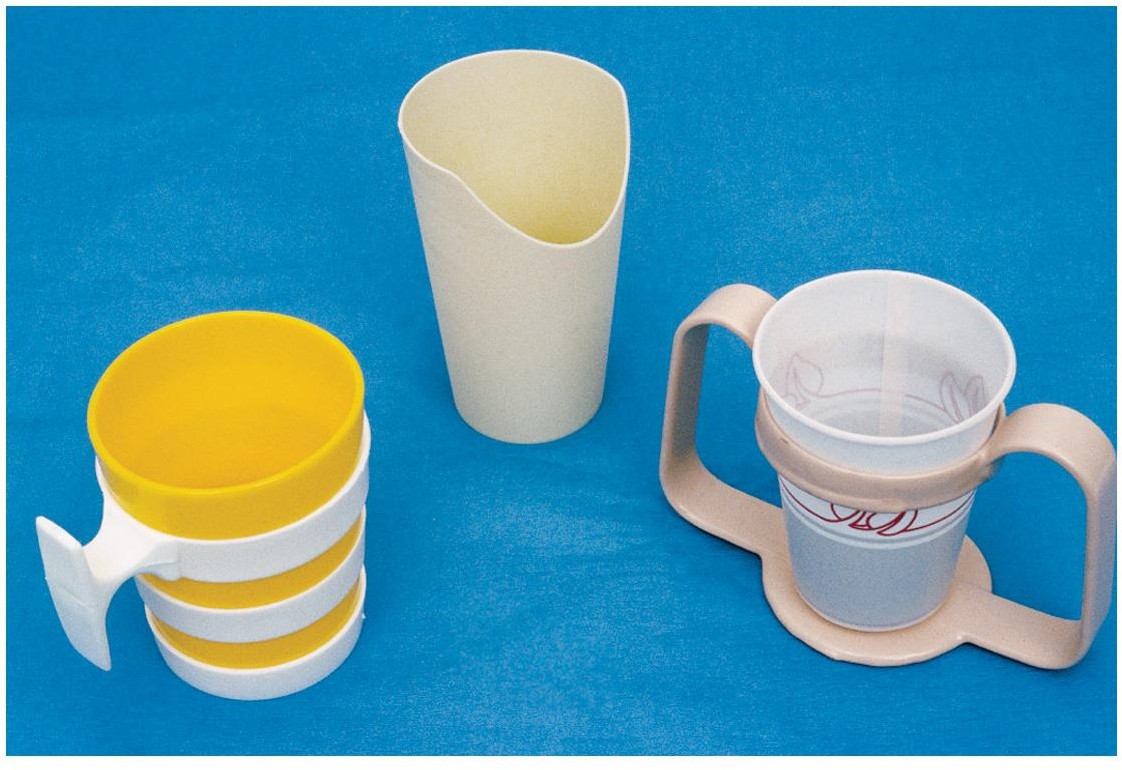 Copyright © 2016, 2012, 2008  Pearson Education, Inc.  All Rights Reserved
Kozier & Erb's Fundamentals of Nursing, Tenth Edition  Audrey Berman | Shirlee Snyder | Geralyn Frandsen
Figure 47–10	Dinner plate with guard attached and lipped plate facilitate scooping; wide-handled spoon and
knife facilitate grip.
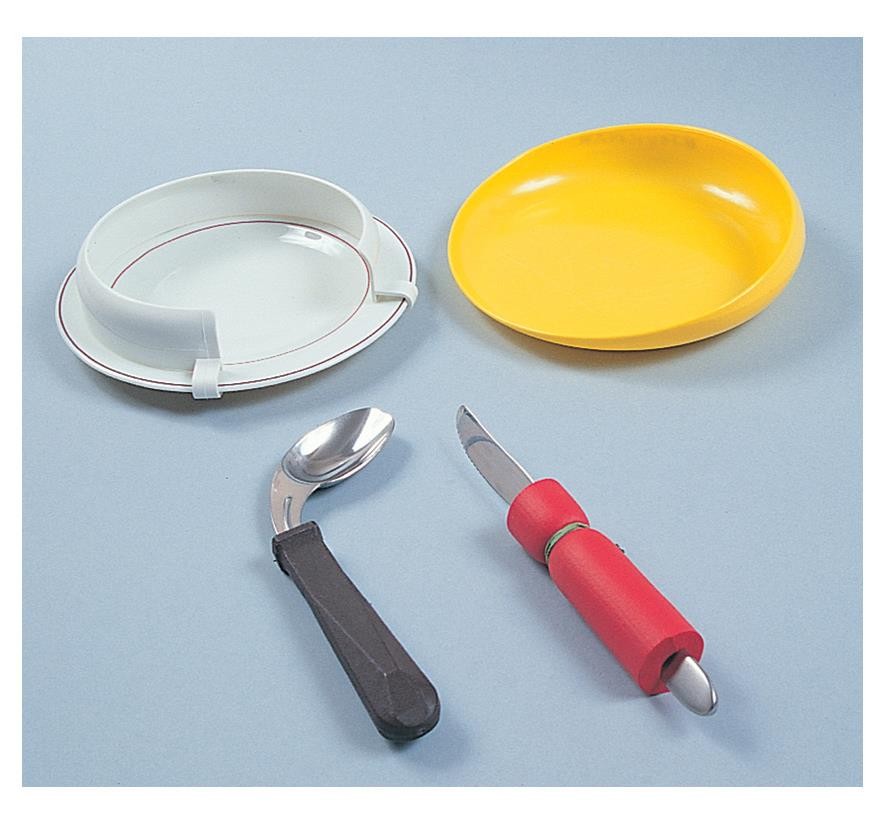 .
Copyright © 2016, 2012, 2008  Pearson Education, Inc.  All Rights Reserved
Kozier & Erb's Fundamentals of Nursing, Tenth Edition  Audrey Berman | Shirlee Snyder | Geralyn Frandsen
Implementing
Enteral nutrition
Enteral
Through the GI system
Enteral access devices
Nasogastric tube
Nasoenteric (nasointestinal) tube
Gastrostomy and jejunostomy devices
continued on next slide
Copyright © 2016, 2012, 2008  Pearson Education, Inc.  All Rights Reserved
Kozier & Erb's Fundamentals of Nursing, Tenth Edition  Audrey Berman | Shirlee Snyder | Geralyn Frandsen
Implementing
Enteral nutrition
Enteral access devices
Percutaneous endoscopic gastrostomy  (PEG)
Percutaneous endoscopic jejunostomy  (PEJ)
Copyright © 2016, 2012, 2008  Pearson Education, Inc.  All Rights Reserved
Kozier & Erb's Fundamentals of Nursing, Tenth Edition  Audrey Berman | Shirlee Snyder | Geralyn Frandsen
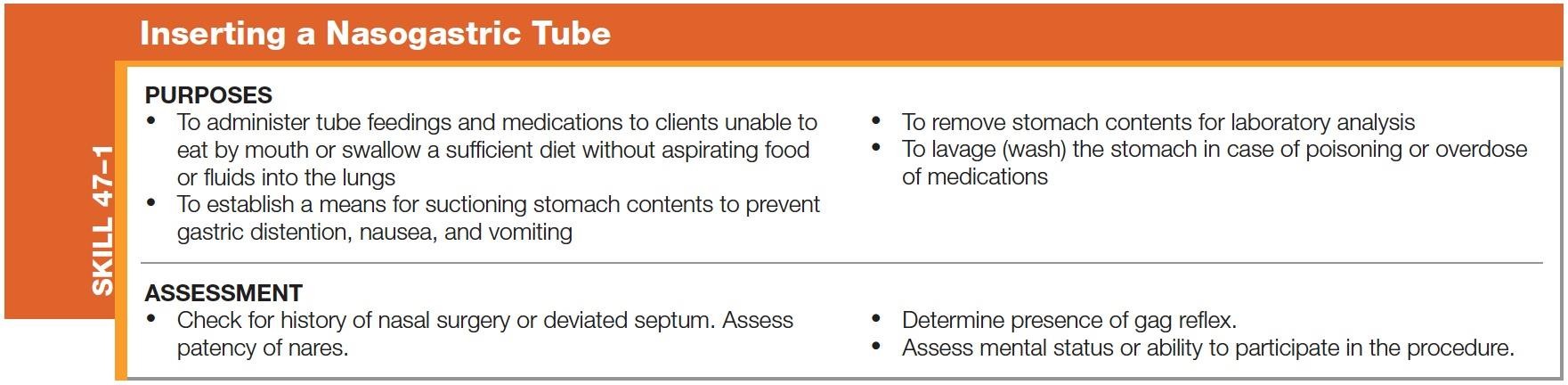 Skill 47–1	Inserting a Nasogastric tube
continued on next slide
Copyright © 2016, 2012, 2008  Pearson Education, Inc.  All Rights Reserved
Kozier & Erb's Fundamentals of Nursing, Tenth Edition  Audrey Berman | Shirlee Snyder | Geralyn Frandsen
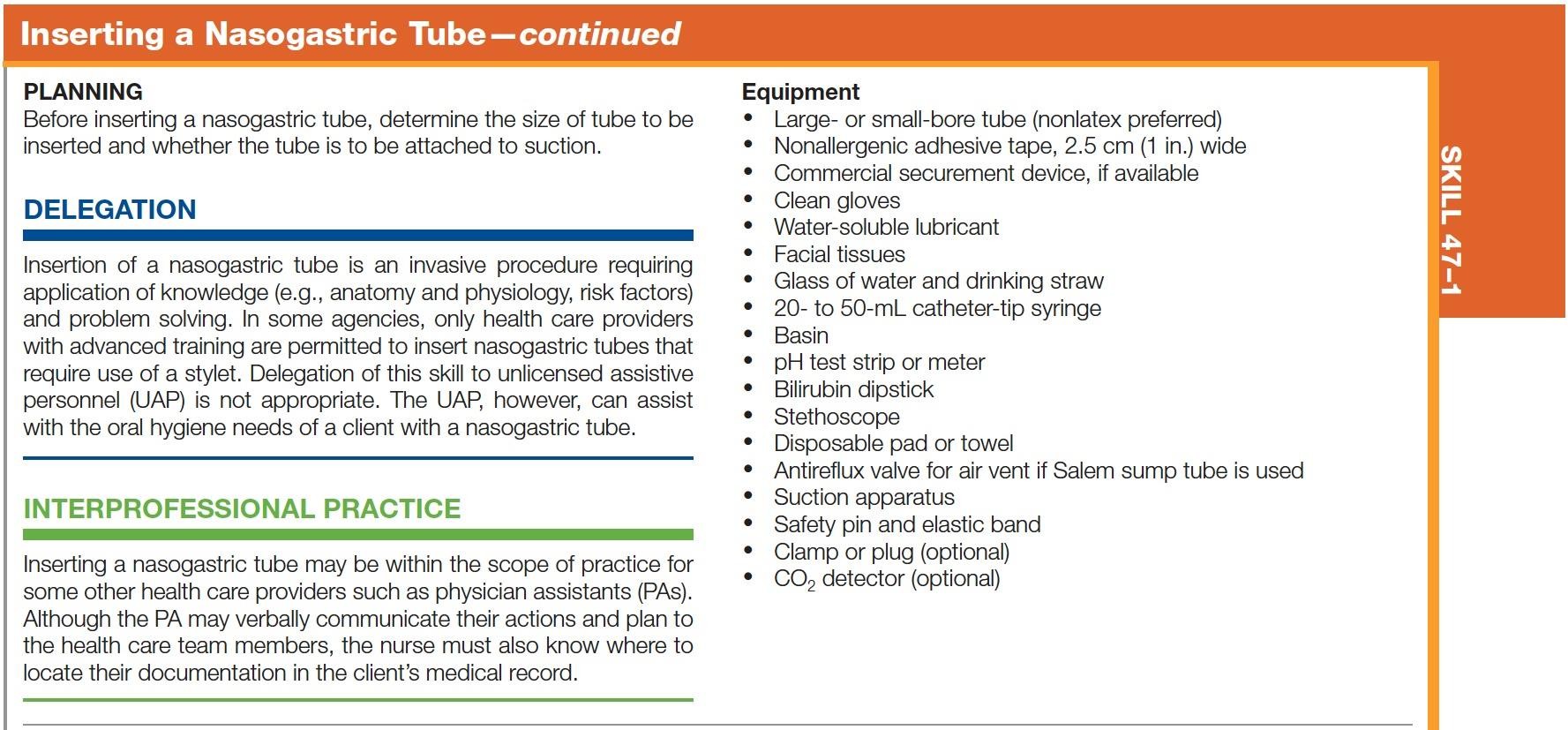 Skill 47–1 (continued)	Inserting a Nasogastric  tube
continued on next slide
Copyright © 2016, 2012, 2008  Pearson Education, Inc.  All Rights Reserved
Kozier & Erb's Fundamentals of Nursing, Tenth Edition  Audrey Berman | Shirlee Snyder | Geralyn Frandsen
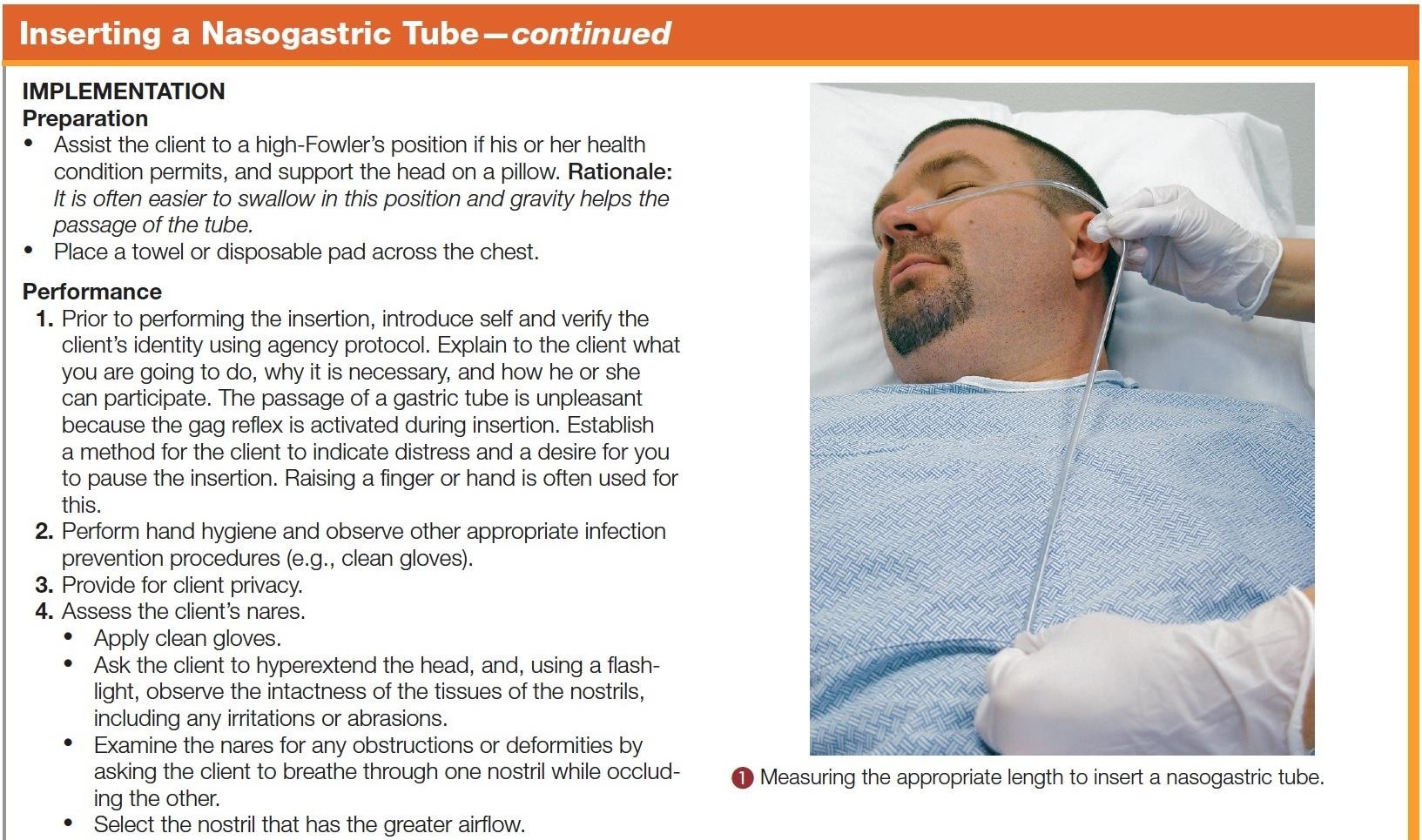 Skill 47–1 (continued)	Inserting a Nasogastric  tube
continued on next slide
Copyright © 2016, 2012, 2008  Pearson Education, Inc.  All Rights Reserved
Kozier & Erb's Fundamentals of Nursing, Tenth Edition  Audrey Berman | Shirlee Snyder | Geralyn Frandsen
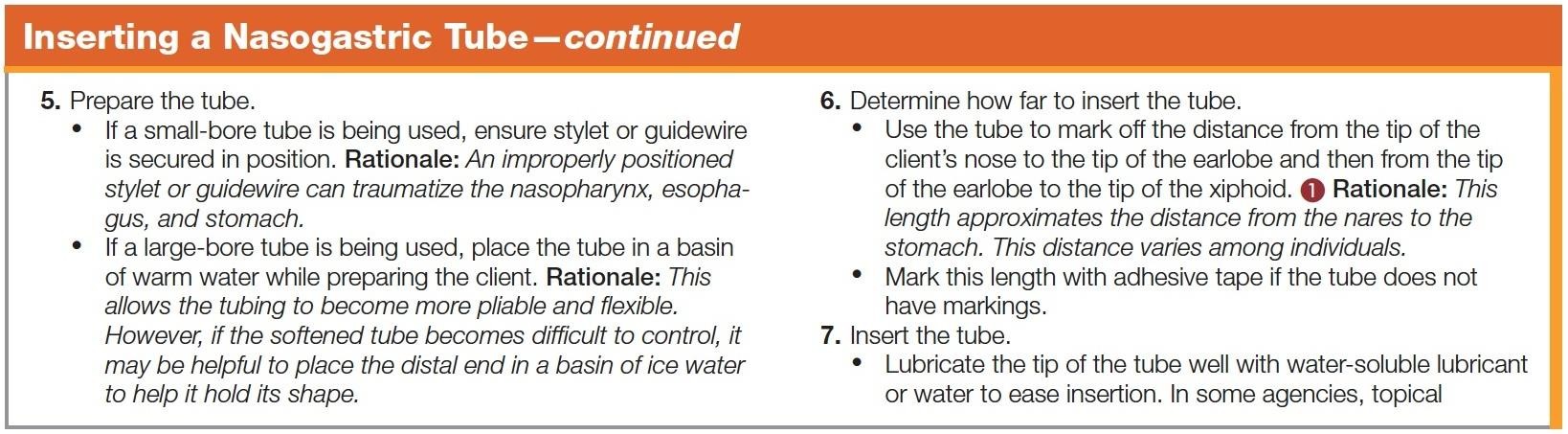 Skill 47–1 (continued)	Inserting a Nasogastric  tube
continued on next slide
Copyright © 2016, 2012, 2008  Pearson Education, Inc.  All Rights Reserved
Kozier & Erb's Fundamentals of Nursing, Tenth Edition  Audrey Berman | Shirlee Snyder | Geralyn Frandsen
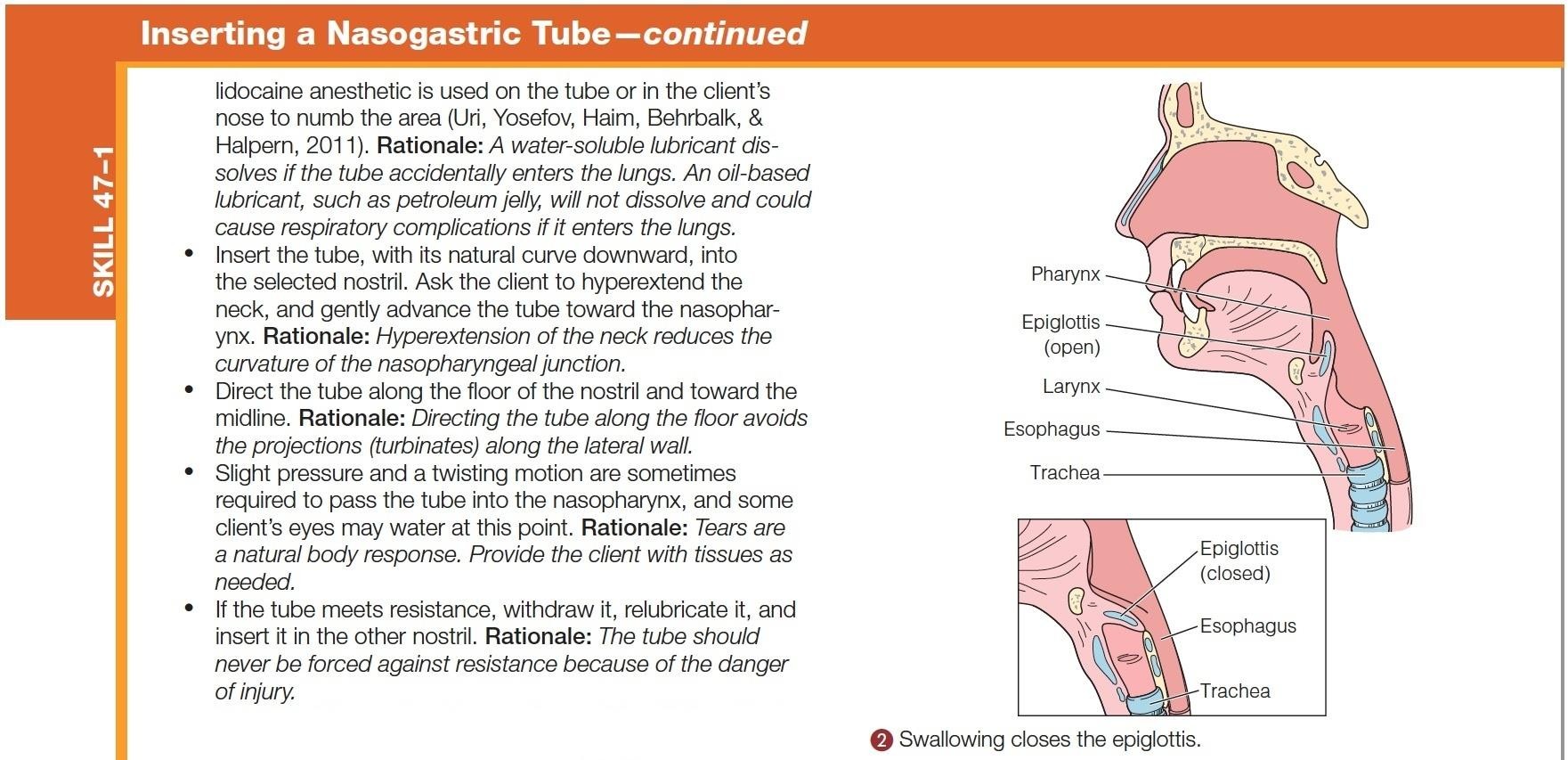 Skill 47–1 (continued)	Inserting a Nasogastric  tube
continued on next slide
Copyright © 2016, 2012, 2008  Pearson Education, Inc.  All Rights Reserved
Kozier & Erb's Fundamentals of Nursing, Tenth Edition  Audrey Berman | Shirlee Snyder | Geralyn Frandsen
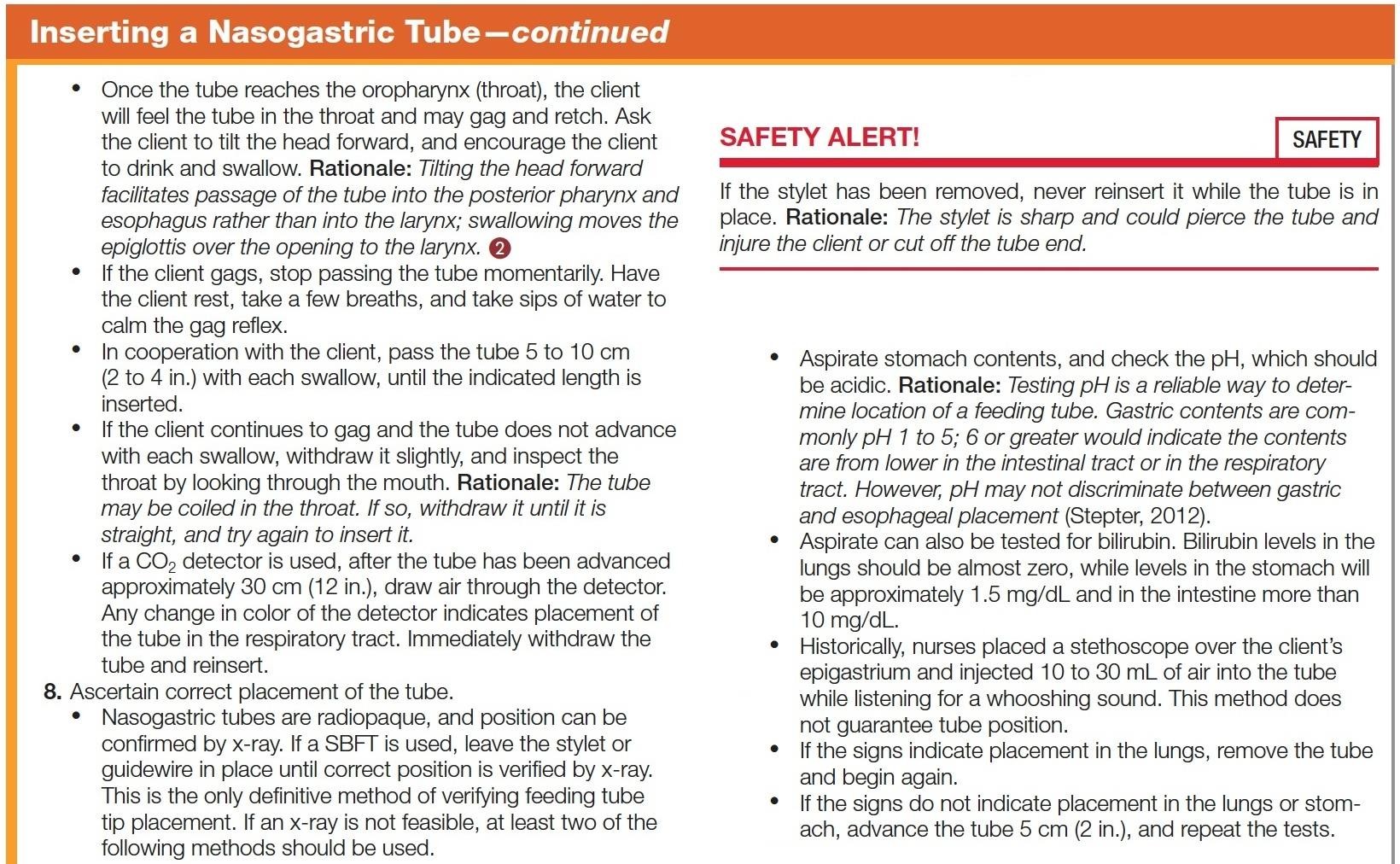 Skill 47–1 (continued)	Inserting a Nasogastric  tube
continued on next slide
Copyright © 2016, 2012, 2008  Pearson Education, Inc.  All Rights Reserved
Kozier & Erb's Fundamentals of Nursing, Tenth Edition  Audrey Berman | Shirlee Snyder | Geralyn Frandsen
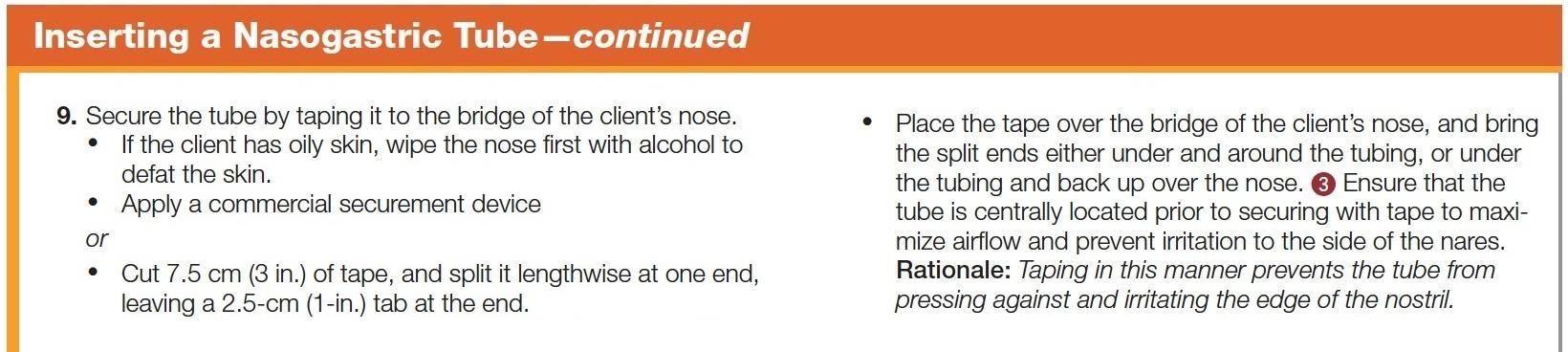 Skill 47–1 (continued)	Inserting a Nasogastric  tube
continued on next slide
Copyright © 2016, 2012, 2008  Pearson Education, Inc.  All Rights Reserved
Kozier & Erb's Fundamentals of Nursing, Tenth Edition  Audrey Berman | Shirlee Snyder | Geralyn Frandsen
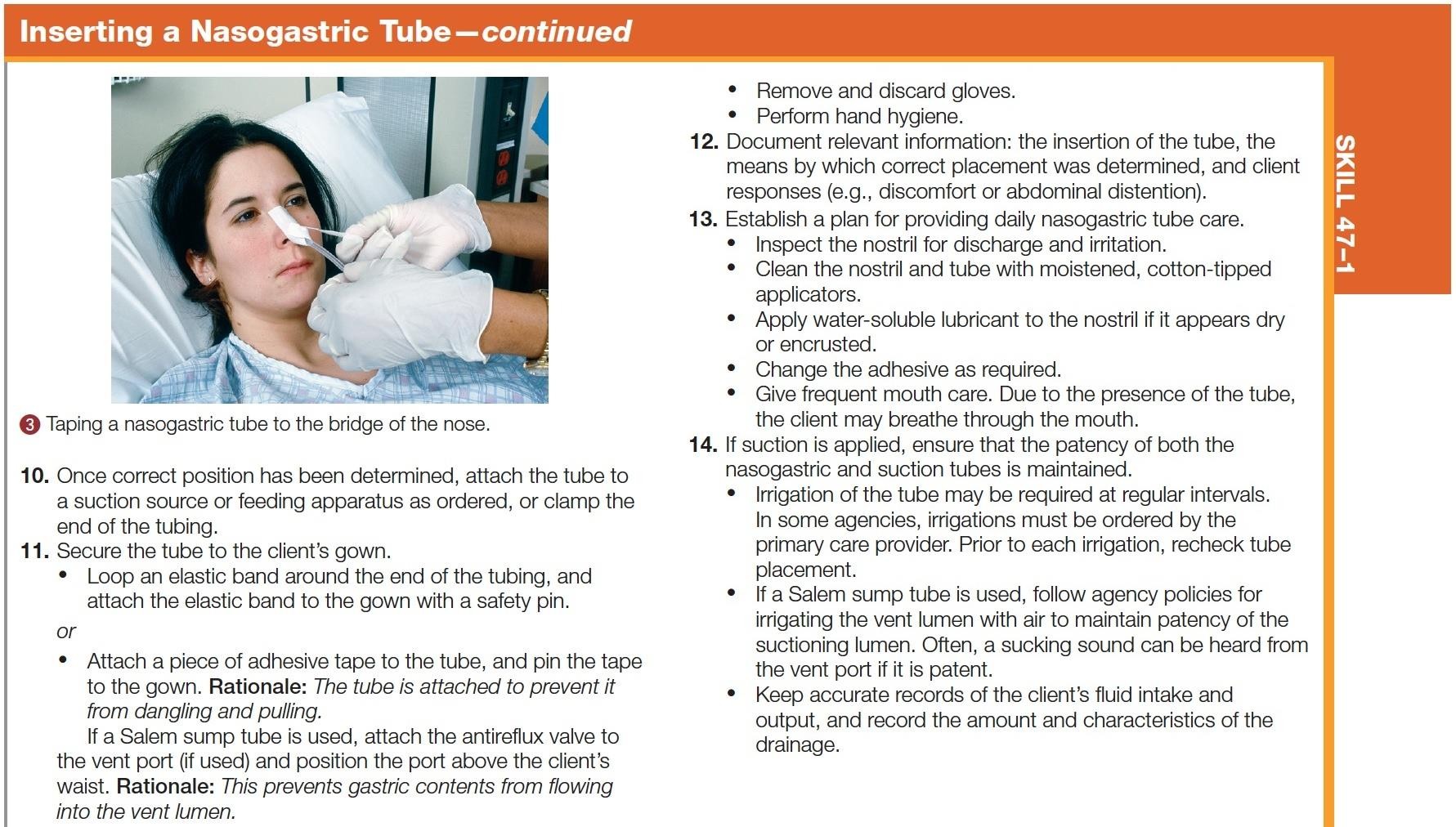 Skill 47–1 (continued)	Inserting a Nasogastric  tube
continued on next slide
Copyright © 2016, 2012, 2008  Pearson Education, Inc.  All Rights Reserved
Kozier & Erb's Fundamentals of Nursing, Tenth Edition  Audrey Berman | Shirlee Snyder | Geralyn Frandsen
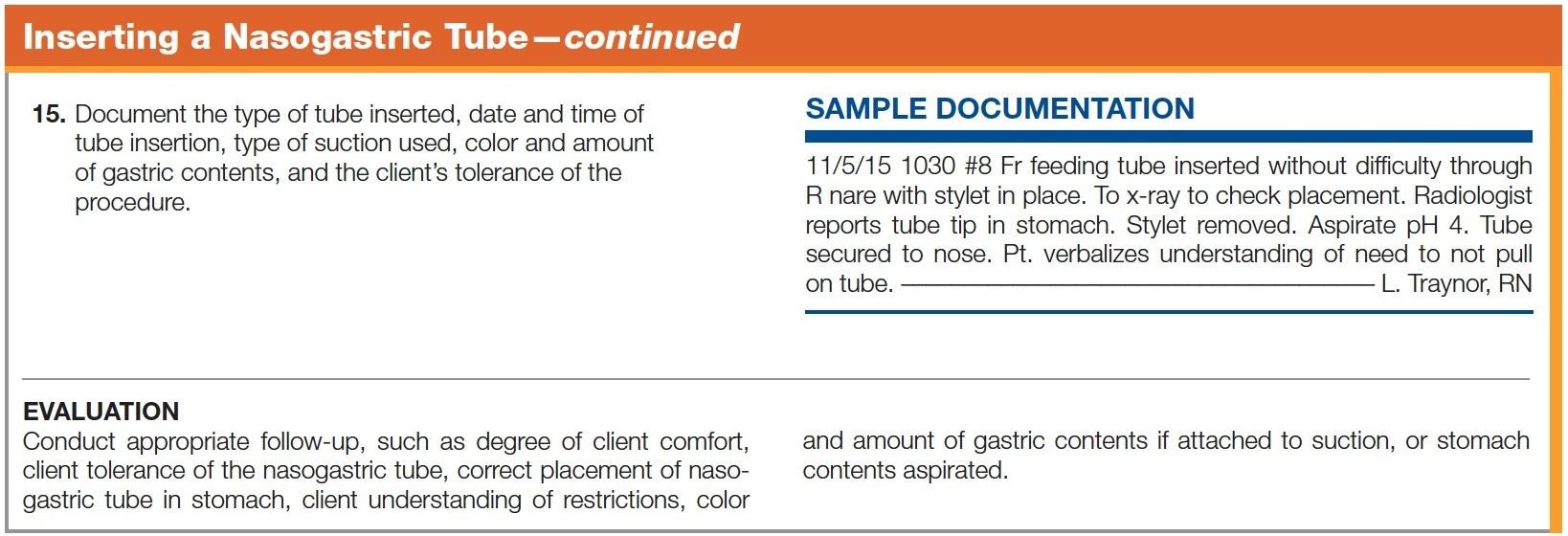 Skill 47–1 (continued)	Inserting a Nasogastric  tube
Copyright © 2016, 2012, 2008  Pearson Education, Inc.  All Rights Reserved
Kozier & Erb's Fundamentals of Nursing, Tenth Edition  Audrey Berman | Shirlee Snyder | Geralyn Frandsen
Figure 47–13	Placements for enteral access: A, for nasoenteric/nasointestinal tubes; B, for gastrostomy and
jejunostomy tubes.
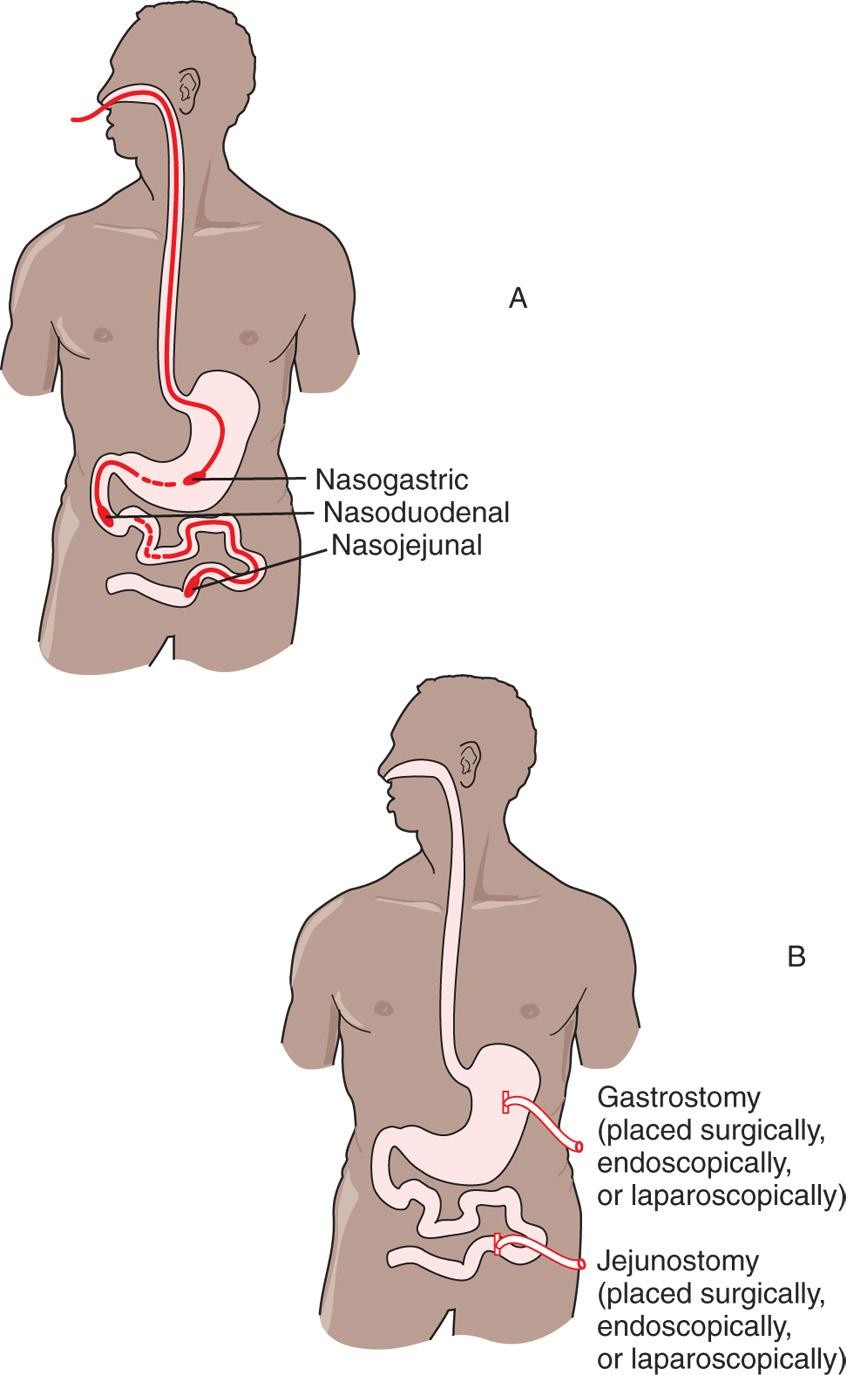 Copyright © 2016, 2012, 2008  Pearson Education, Inc.  All Rights Reserved
Kozier & Erb's Fundamentals of Nursing, Tenth Edition  Audrey Berman | Shirlee Snyder | Geralyn Frandsen
Figure 47–14	Percutaneous endoscopic gastrostomy (PEG) tube.
A, Courtesy Covidien.
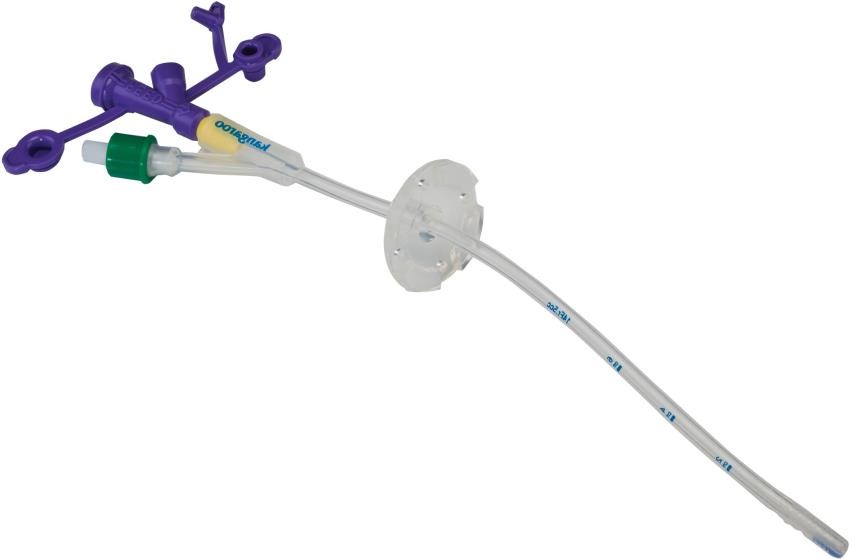 A
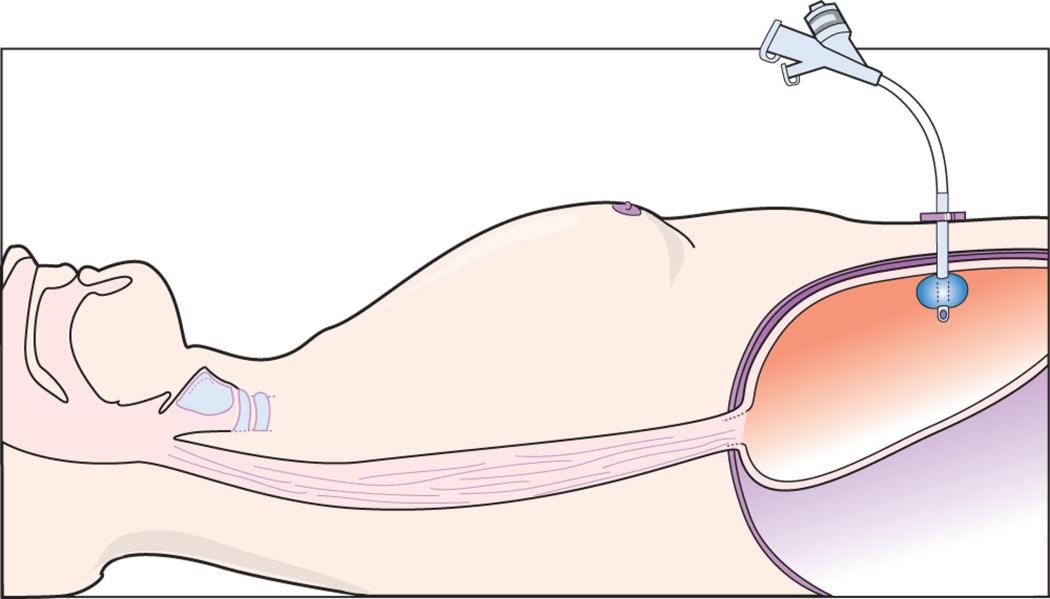 B
Copyright © 2016, 2012, 2008  Pearson Education, Inc.  All Rights Reserved
Kozier & Erb's Fundamentals of Nursing, Tenth Edition  Audrey Berman | Shirlee Snyder | Geralyn Frandsen
Figure 47–15	Percutaneous endoscopic jejunostomy (PEJ) tube.
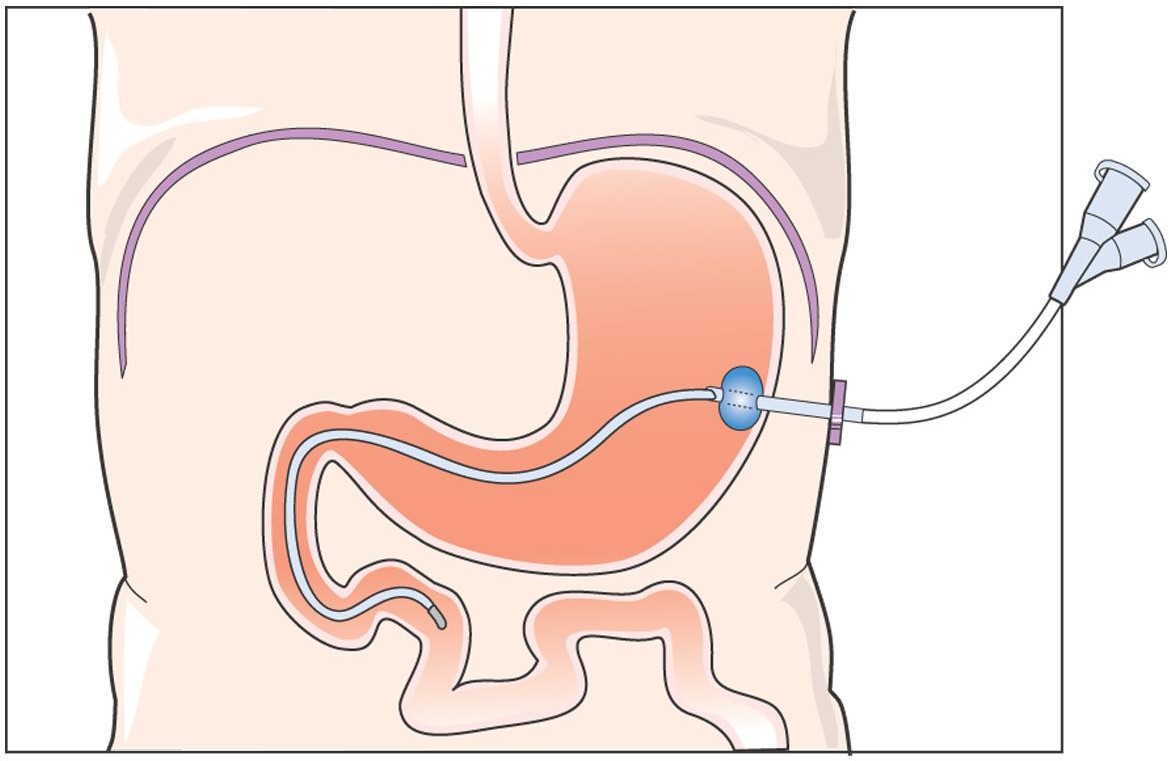 Copyright © 2016, 2012, 2008  Pearson Education, Inc.  All Rights Reserved
Kozier & Erb's Fundamentals of Nursing, Tenth Edition  Audrey Berman | Shirlee Snyder | Geralyn Frandsen
Figure 47–16	Low-profile gastrostomy feeding tube.
Courtesy Covidien.
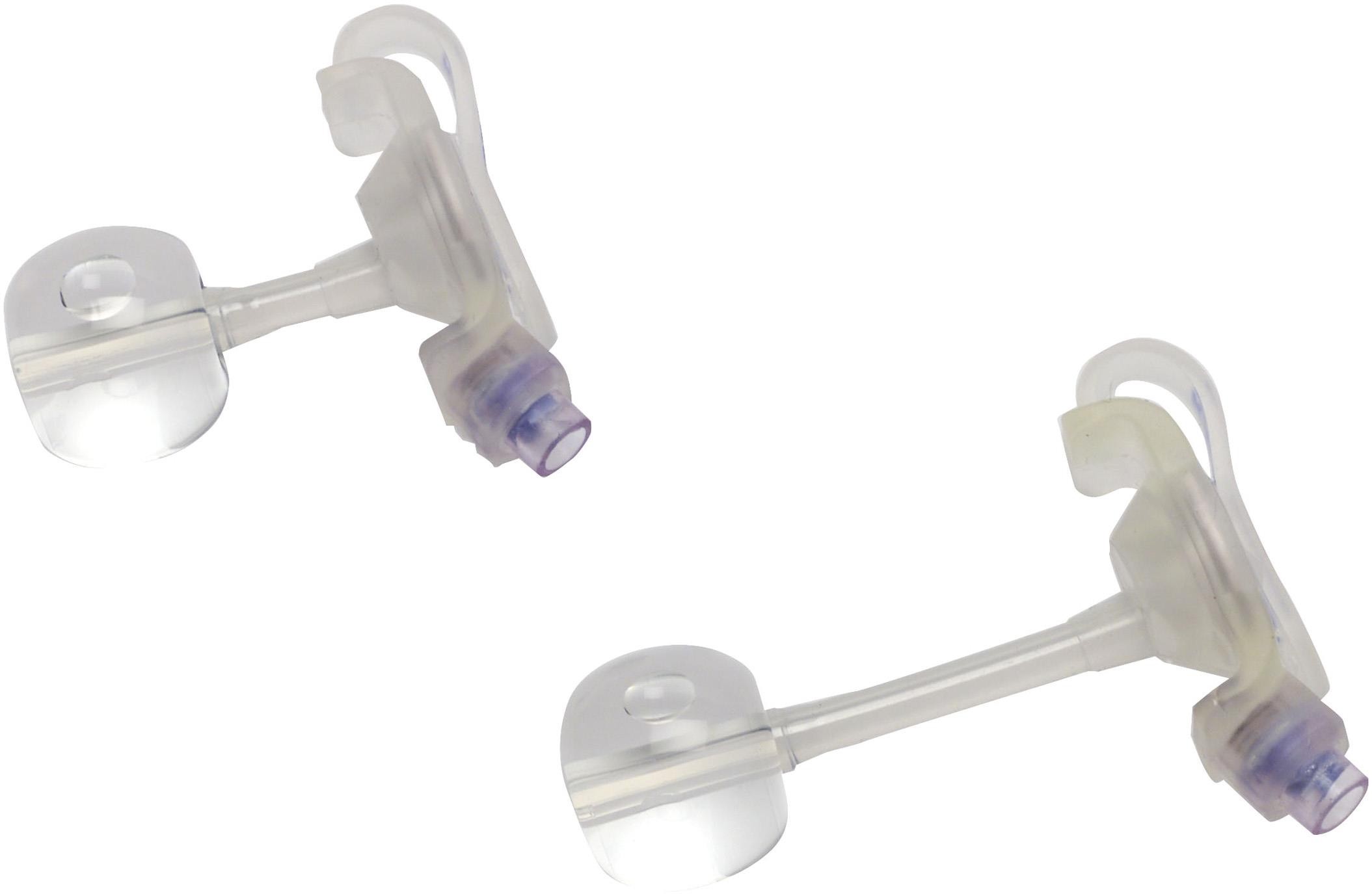 Copyright © 2016, 2012, 2008  Pearson Education, Inc.  All Rights Reserved
Kozier & Erb's Fundamentals of Nursing, Tenth Edition  Audrey Berman | Shirlee Snyder | Geralyn Frandsen
Implementing
Enteral nutrition
Testing feeding tube placement
Initially, tube placement confirmed by  radiography and tube marked with  indelible ink at exit point from nose
Length of visible tubing documented
continued on next slide
Copyright © 2016, 2012, 2008  Pearson Education, Inc.  All Rights Reserved
Kozier & Erb's Fundamentals of Nursing, Tenth Edition  Audrey Berman | Shirlee Snyder | Geralyn Frandsen
Implementing
Enteral nutrition
Testing feeding tube placement
Verify placement before feedings, at  intervals
Aspirate GI secretions
Measure pH of aspirated fluid
Auscultate epigastrium while injecting 5–  20 mL of air
Confirm length of tube insertion with  insertion mark
continued on next slide
Copyright © 2016, 2012, 2008  Pearson Education, Inc.  All Rights Reserved
Kozier & Erb's Fundamentals of Nursing, Tenth Edition  Audrey Berman | Shirlee Snyder | Geralyn Frandsen
Implementing
Enteral nutrition
Enteral feedings
Administer
Intermittent
300–500 mL per feeding over 30 minute  period
Usually administered room temp
continued on next slide
Copyright © 2016, 2012, 2008  Pearson Education, Inc.  All Rights Reserved
Kozier & Erb's Fundamentals of Nursing, Tenth Edition  Audrey Berman | Shirlee Snyder | Geralyn Frandsen
Implementing
Enteral nutrition
Enteral feedings
Administer
Continuous
Administered over 24 h with infusion pump
Usually administered cold
Refeeding syndrome
Periods of malnutrition, starvation
Open system or closed system
Copyright © 2016, 2012, 2008  Pearson Education, Inc.  All Rights Reserved
Kozier & Erb's Fundamentals of Nursing, Tenth Edition  Audrey Berman | Shirlee Snyder | Geralyn Frandsen
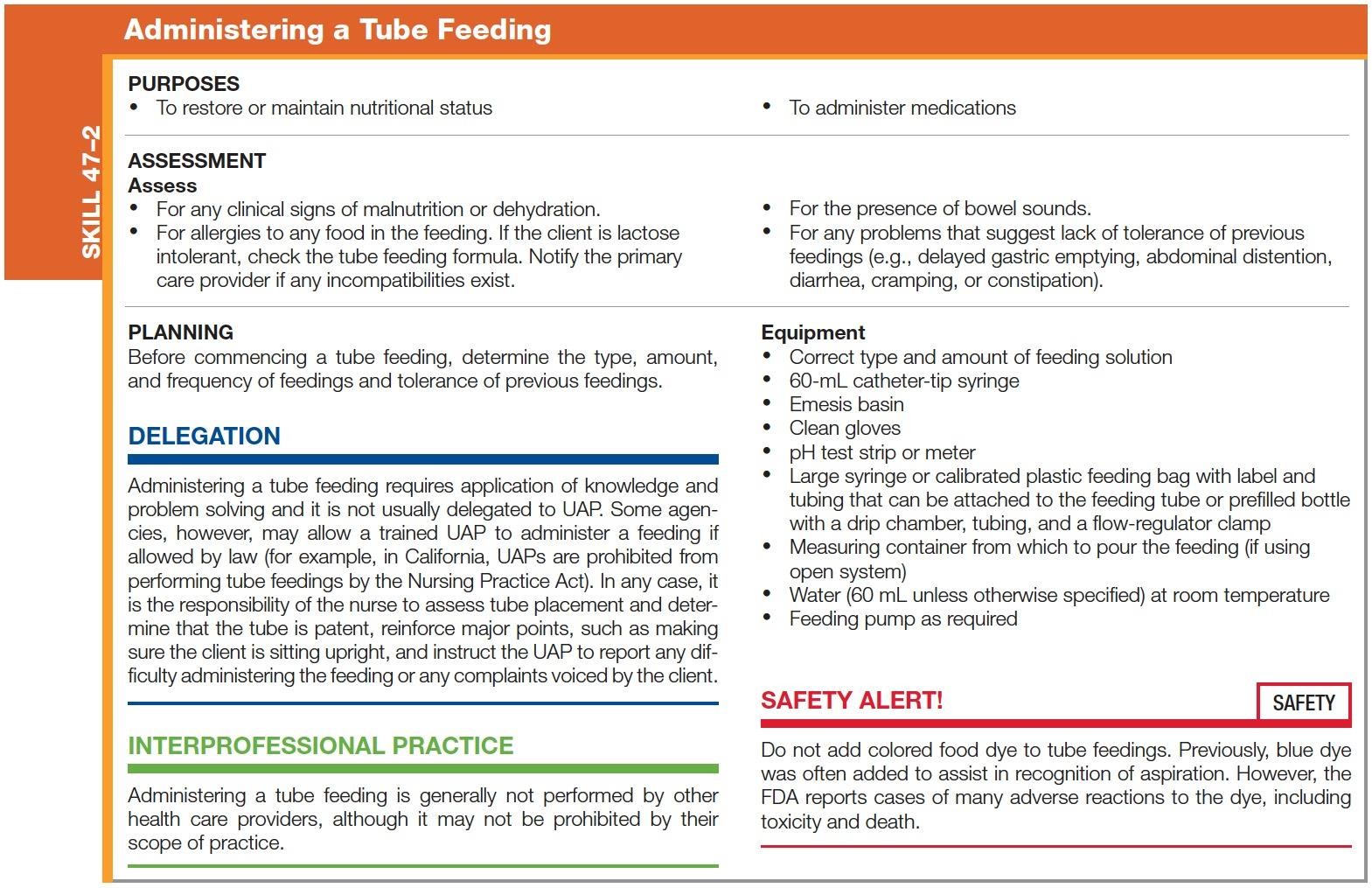 Skill 47–2	Administering a Tube Feeding
continued on next slide
Copyright © 2016, 2012, 2008  Pearson Education, Inc.  All Rights Reserved
Kozier & Erb's Fundamentals of Nursing, Tenth Edition  Audrey Berman | Shirlee Snyder | Geralyn Frandsen
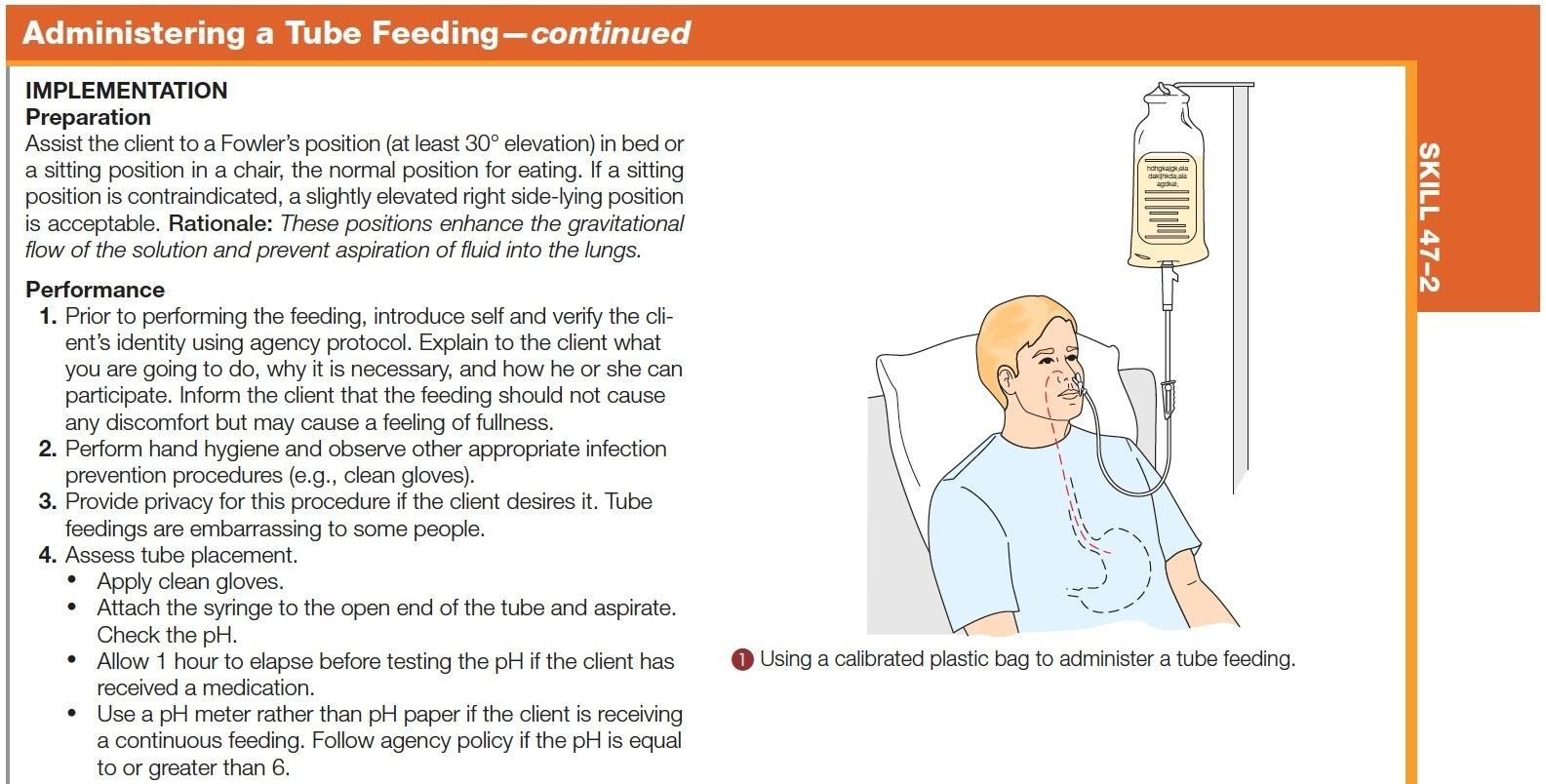 Skill 47–2 (continued)	Administering a Tube  Feeding
continued on next slide
Copyright © 2016, 2012, 2008  Pearson Education, Inc.  All Rights Reserved
Kozier & Erb's Fundamentals of Nursing, Tenth Edition  Audrey Berman | Shirlee Snyder | Geralyn Frandsen
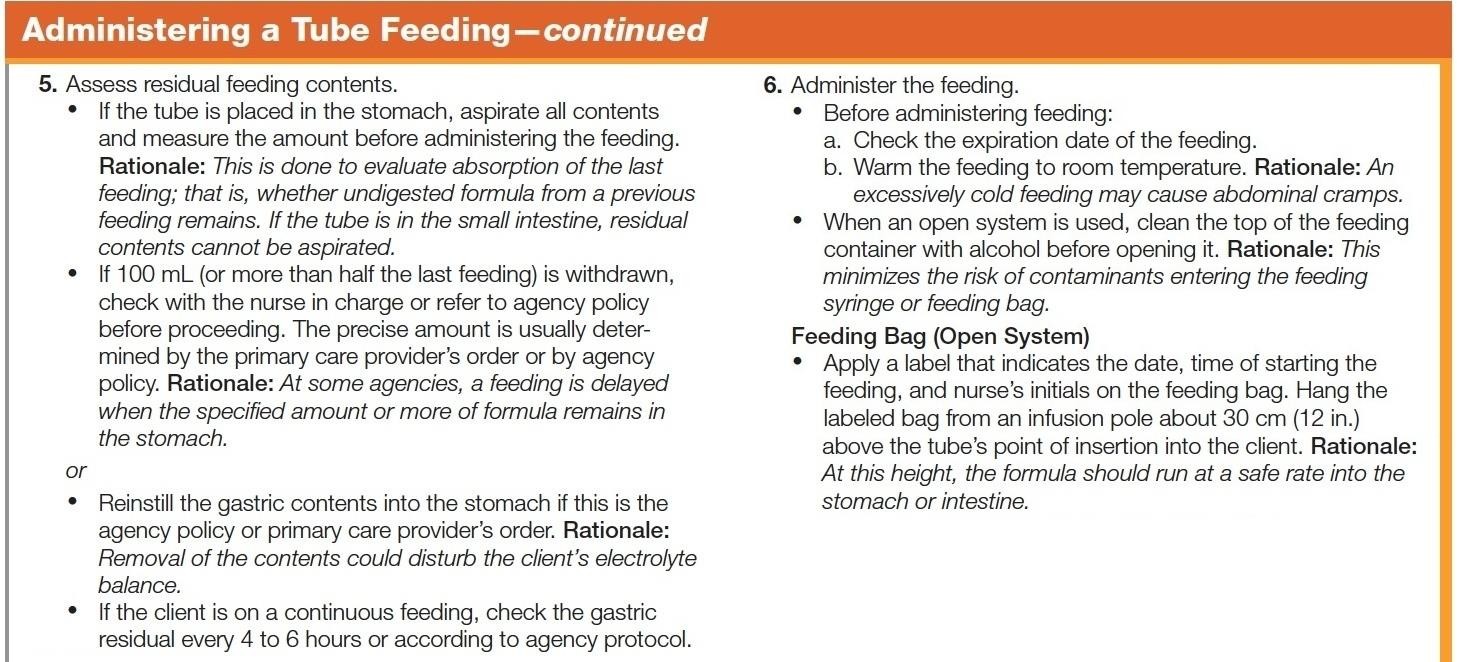 Skill 47–2 (continued)	Administering a Tube  Feeding
continued on next slide
Copyright © 2016, 2012, 2008  Pearson Education, Inc.  All Rights Reserved
Kozier & Erb's Fundamentals of Nursing, Tenth Edition  Audrey Berman | Shirlee Snyder | Geralyn Frandsen
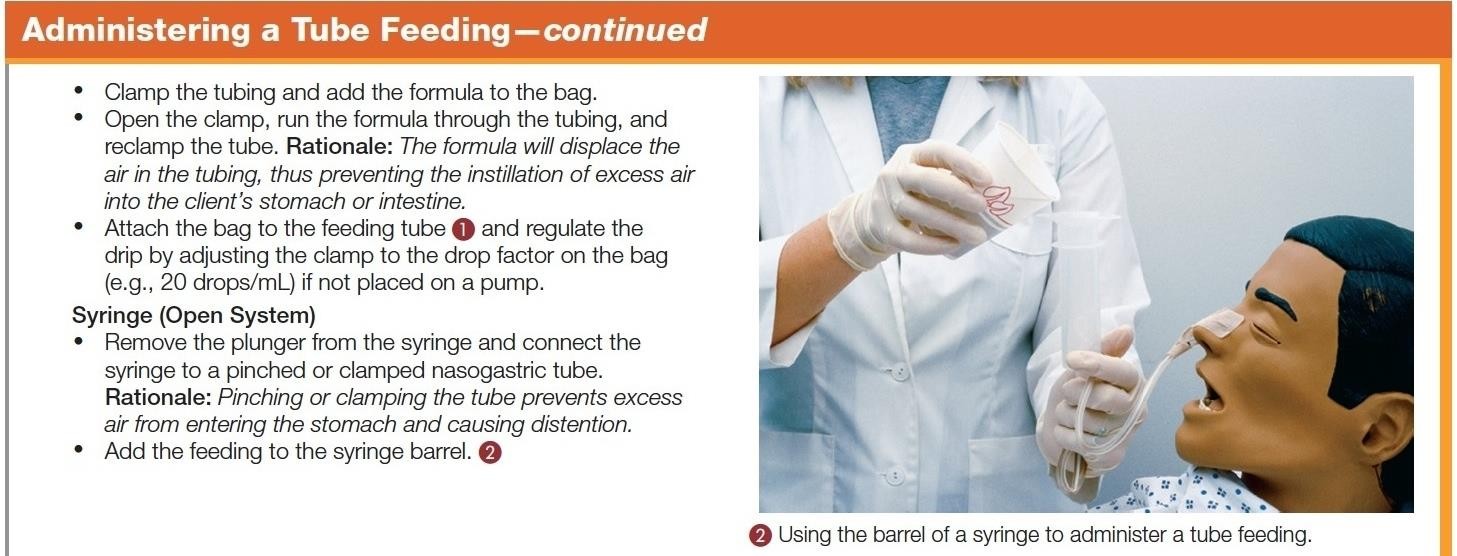 Skill 47–2 (continued)	Administering a Tube  Feeding
continued on next slide
Copyright © 2016, 2012, 2008  Pearson Education, Inc.  All Rights Reserved
Kozier & Erb's Fundamentals of Nursing, Tenth Edition  Audrey Berman | Shirlee Snyder | Geralyn Frandsen
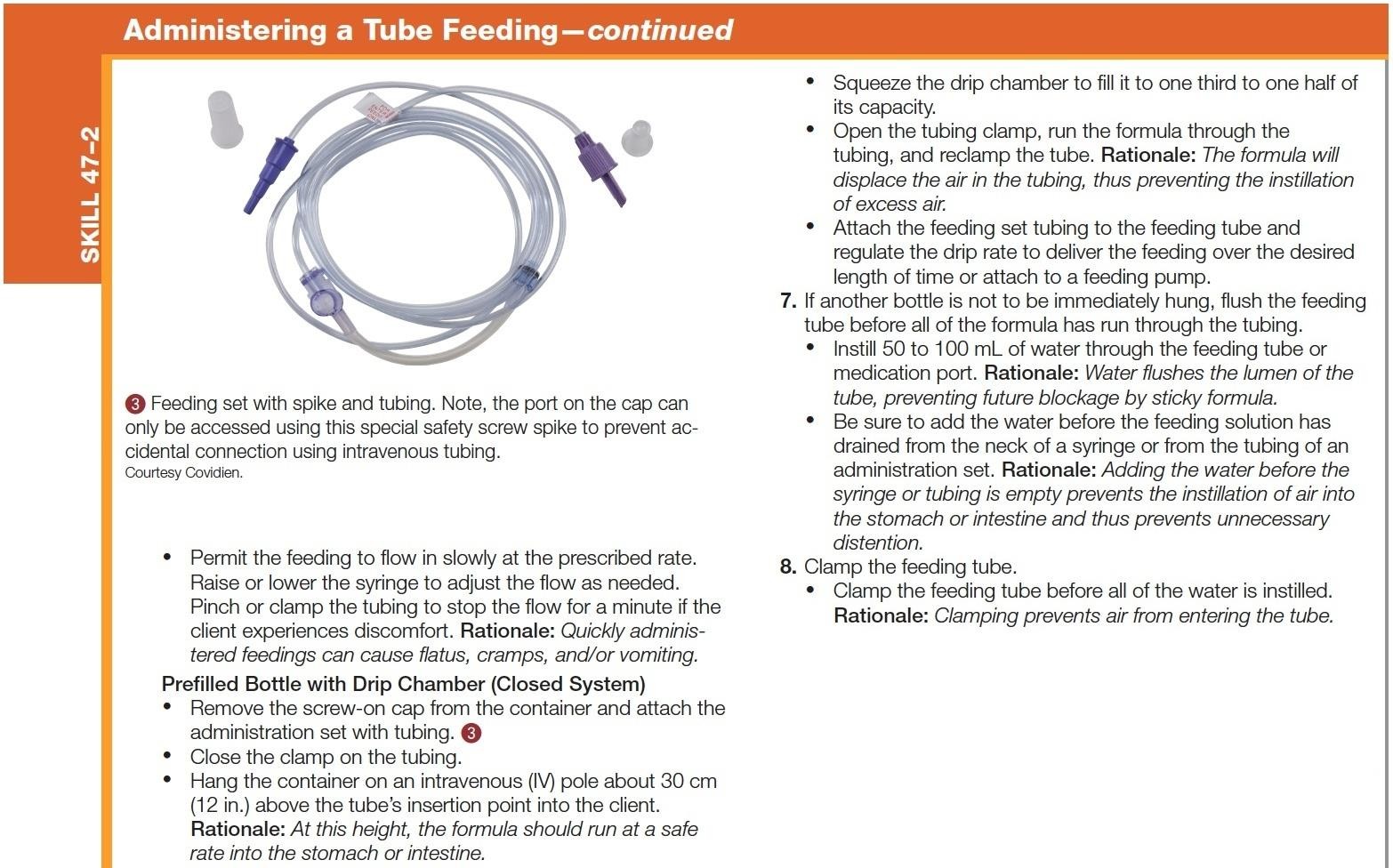 Skill 47–2 (continued)	Administering a Tube  Feeding
continued on next slide
Copyright © 2016, 2012, 2008  Pearson Education, Inc.  All Rights Reserved
Kozier & Erb's Fundamentals of Nursing, Tenth Edition  Audrey Berman | Shirlee Snyder | Geralyn Frandsen
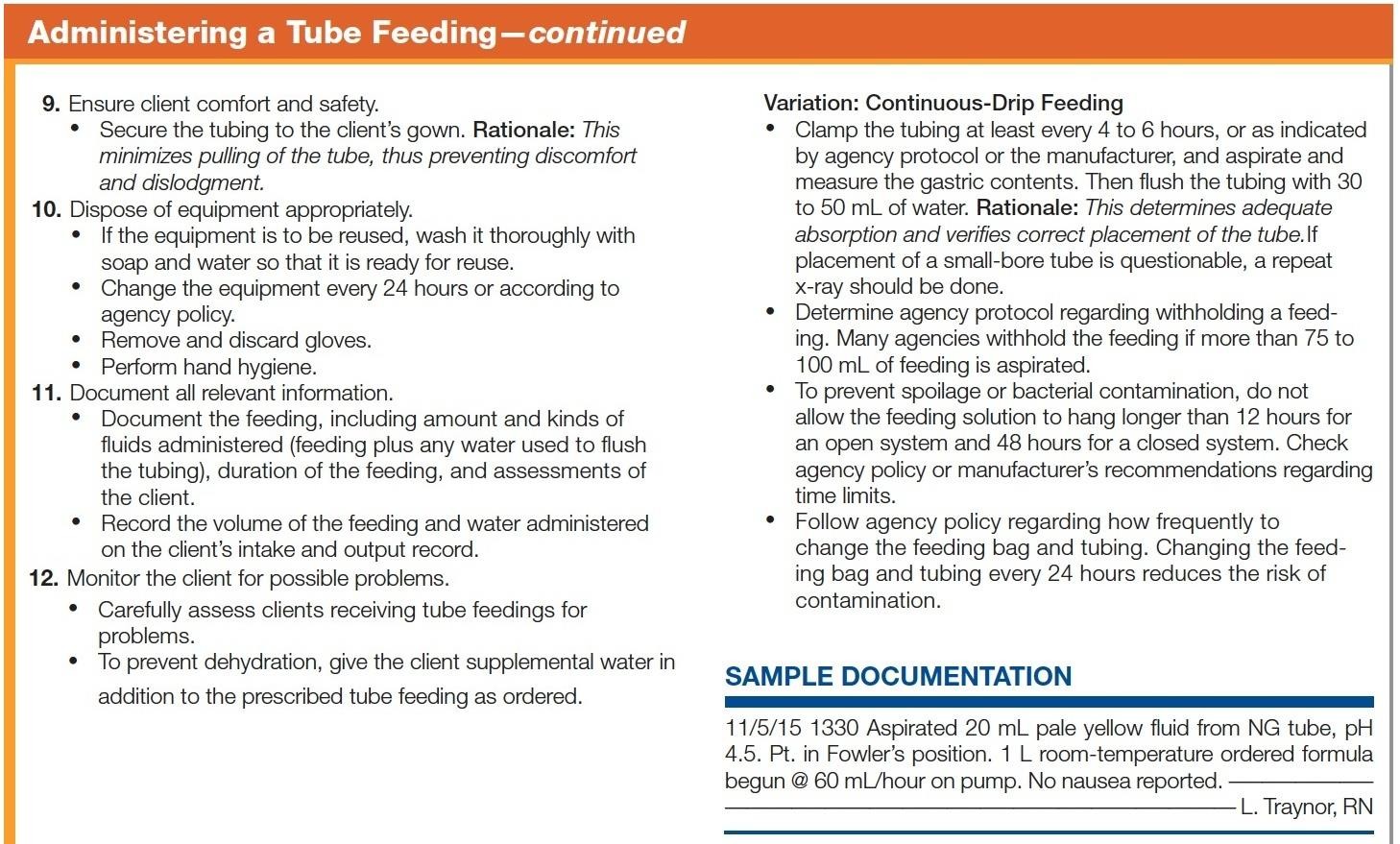 Skill 47–2 (continued)	Administering a Tube  Feeding
Copyright © 2016, 2012, 2008  Pearson Education, Inc.  All Rights Reserved
Kozier & Erb's Fundamentals of Nursing, Tenth Edition  Audrey Berman | Shirlee Snyder | Geralyn Frandsen
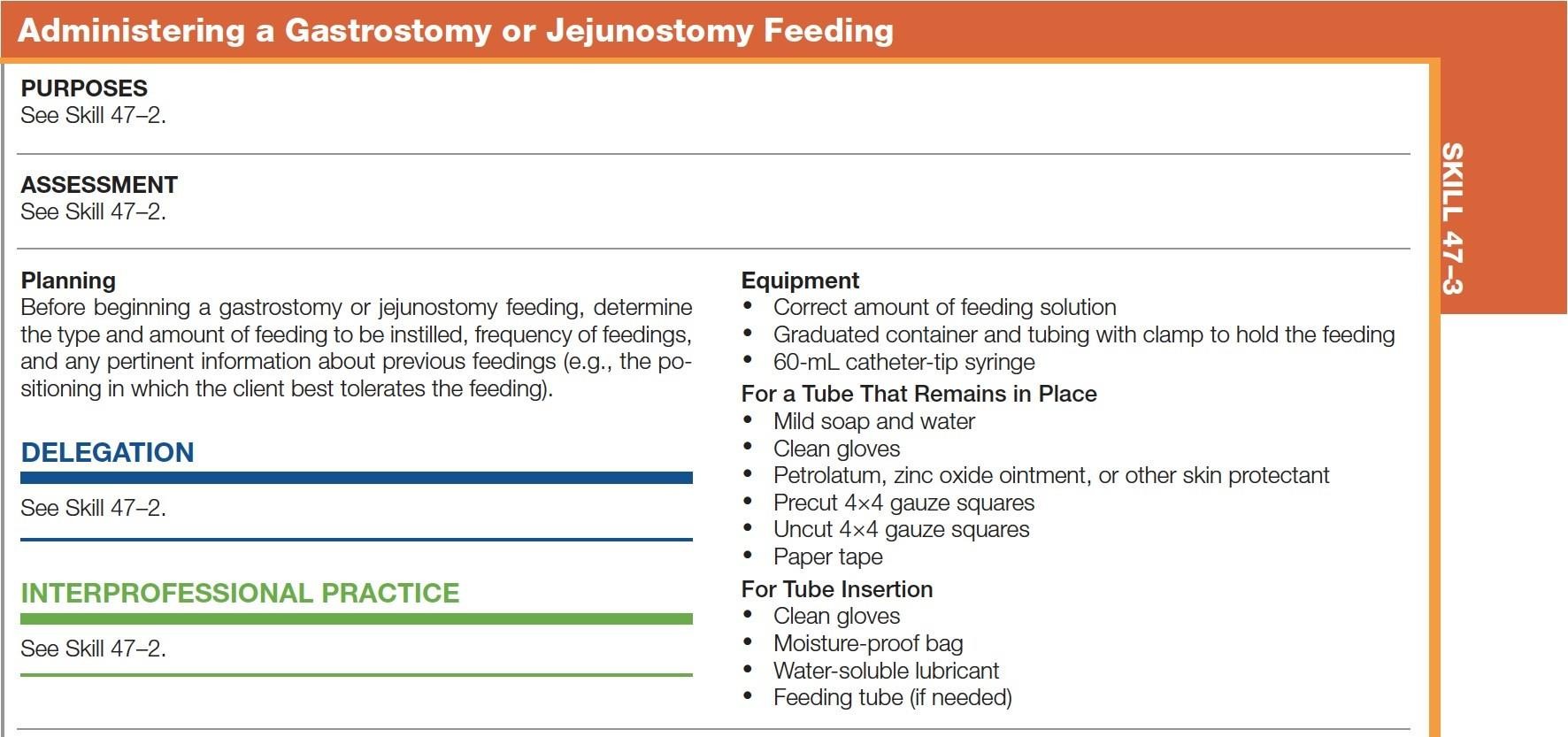 Skill 47–3		Administering a Gastrostomy or  Jejunostomy Feeding
continued on next slide
Copyright © 2016, 2012, 2008  Pearson Education, Inc.  All Rights Reserved
Kozier & Erb's Fundamentals of Nursing, Tenth Edition  Audrey Berman | Shirlee Snyder | Geralyn Frandsen
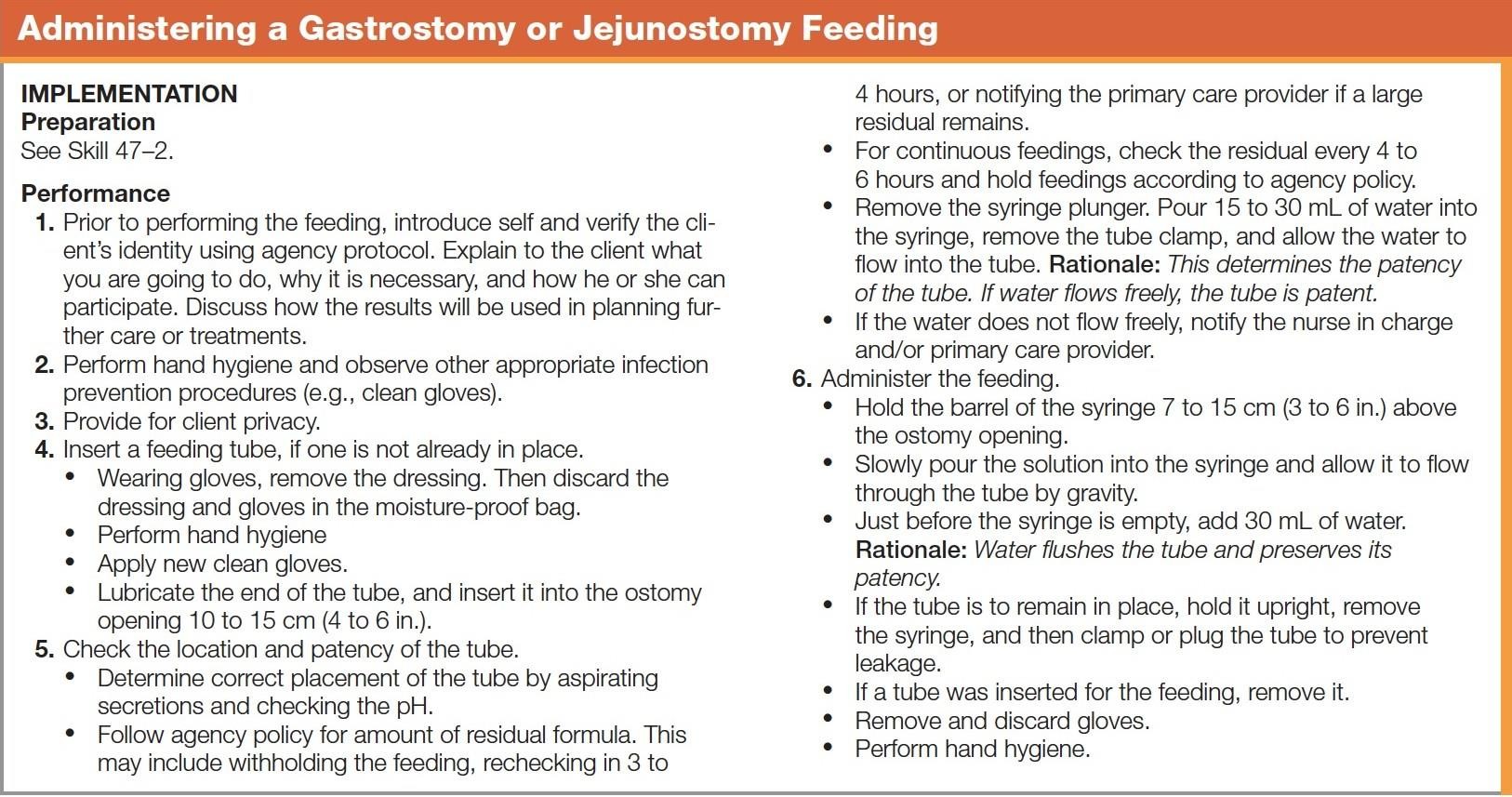 Skill 47–3 (continued)	Administering a  Gastrostomy or Jejunostomy Feeding
continued on next slide
Copyright © 2016, 2012, 2008  Pearson Education, Inc.  All Rights Reserved
Kozier & Erb's Fundamentals of Nursing, Tenth Edition  Audrey Berman | Shirlee Snyder | Geralyn Frandsen
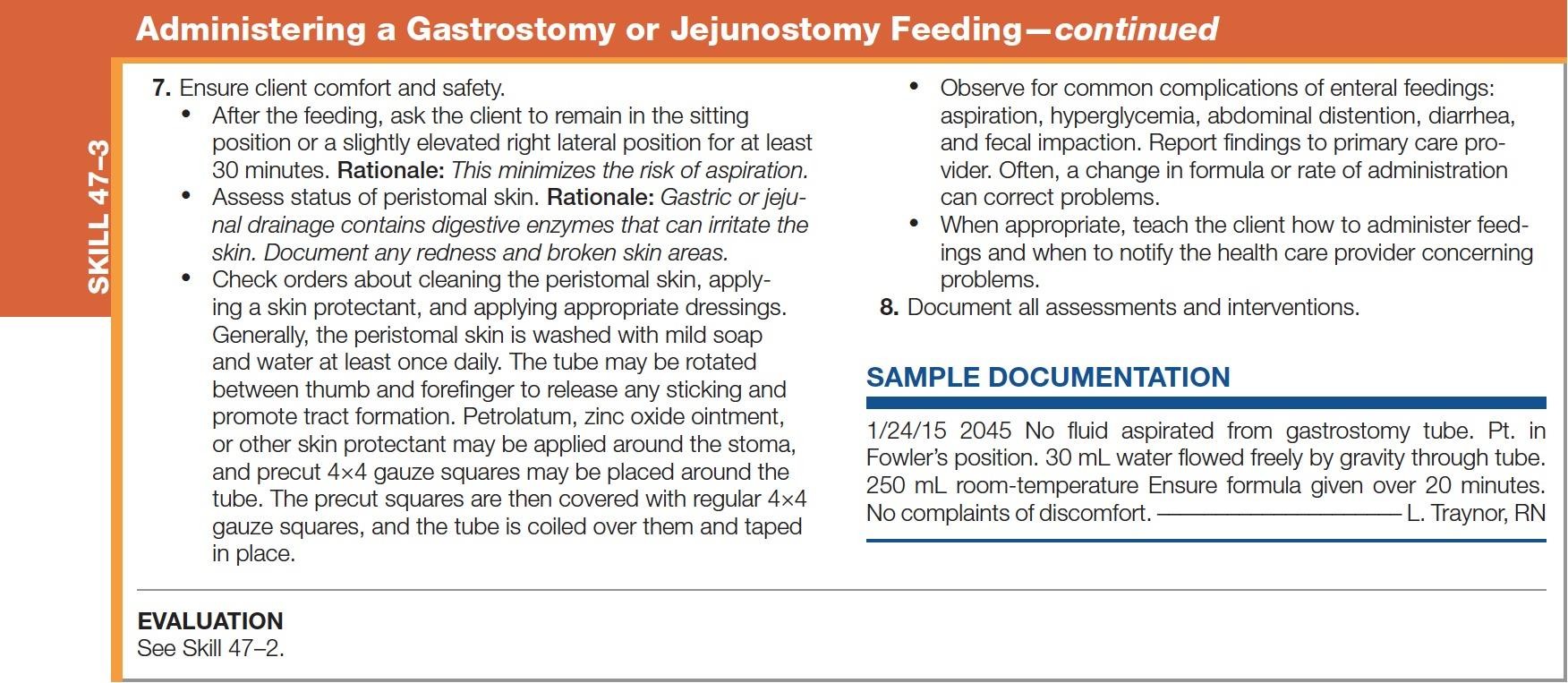 Skill 47–3 (continued)	Administering a  Gastrostomy or Jejunostomy Feeding
Copyright © 2016, 2012, 2008  Pearson Education, Inc.  All Rights Reserved
Kozier & Erb's Fundamentals of Nursing, Tenth Edition  Audrey Berman | Shirlee Snyder | Geralyn Frandsen
Implementing
Enteral nutrition
Managing clogged feeding tubes
Clogged tubes must be removed and  reinserted; prevention is key.
Flush with at least 30 mL water before,  between, and after each medication is  instilled
Do not add meds to formula or to each  other, as precipitates may form
continued on next slide
Copyright © 2016, 2012, 2008  Pearson Education, Inc.  All Rights Reserved
Kozier & Erb's Fundamentals of Nursing, Tenth Edition  Audrey Berman | Shirlee Snyder | Geralyn Frandsen
Implementing
Enteral nutrition
Managing clogged feeding tubes
First, reposition client to release kink in  tubing
If still blocked, flush and aspirate with  water repeatedly
Copyright © 2016, 2012, 2008  Pearson Education, Inc.  All Rights Reserved
Kozier & Erb's Fundamentals of Nursing, Tenth Edition  Audrey Berman | Shirlee Snyder | Geralyn Frandsen
Implementing
Parenteral nutrition
Total parenteral nutrition (TPN) or IV  hyperalimentation
Hypertonic; injected only into high-flow  central veins
Used in clients with severe malnutrition,  severe burns, bowel disease disorders,  acute renal failure, hepatic failure,  metastatic cancer, and major surgeries  (NPO 5 days)
continued on next slide
Copyright © 2016, 2012, 2008  Pearson Education, Inc.  All Rights Reserved
Kozier & Erb's Fundamentals of Nursing, Tenth Edition  Audrey Berman | Shirlee Snyder | Geralyn Frandsen
Implementing
Parenteral nutrition
Total parenteral nutrition (TPN) or IV  hyperalimentation
Carries risk of infection and  fluid/electrolyte imbalances
Requires surgical aseptic technique,  frequent lab monitoring for TPN  modification
continued on next slide
Copyright © 2016, 2012, 2008  Pearson Education, Inc.  All Rights Reserved
Kozier & Erb's Fundamentals of Nursing, Tenth Edition  Audrey Berman | Shirlee Snyder | Geralyn Frandsen
Implementing
Parenteral nutrition
Total parenteral nutrition (TPN) or IV  hyperalimentation
Infusions started gradually to prevent  hyperglycemia
Glucose levels monitored
Discontinued gradually to prevent  hyperinsulinemia and hypoglycemia
continued on next slide
Copyright © 2016, 2012, 2008  Pearson Education, Inc.  All Rights Reserved
Kozier & Erb's Fundamentals of Nursing, Tenth Edition  Audrey Berman | Shirlee Snyder | Geralyn Frandsen
Implementing
Parenteral nutrition
Peripheral parenteral nutrition (PPN)
Less concentrated solution, can provide  lipids but associated with phlebitis
Used more to prevent than to correct  nutritional imbalance
Enteral or parenteral can be provided in  home.
Copyright © 2016, 2012, 2008  Pearson Education, Inc.  All Rights Reserved
Kozier & Erb's Fundamentals of Nursing, Tenth Edition  Audrey Berman | Shirlee Snyder | Geralyn Frandsen
Evaluating
The goals established in the planning  phase are evaluated according to  specific desired outcomes.
Copyright © 2016, 2012, 2008  Pearson Education, Inc.  All Rights Reserved
Kozier & Erb's Fundamentals of Nursing, Tenth Edition  Audrey Berman | Shirlee Snyder | Geralyn Frandsen
Evaluating
If the outcomes are not achieved, the  nurse should explore the reasons.
Cause of problem identified? Outcomes  realistic?
Family included and supportive?
Client's preferences considered?
Do symptoms cause loss of appetite?
Anything interfering with digestion or  absorption?
Copyright © 2016, 2012, 2008  Pearson Education, Inc.  All Rights Reserved
Kozier & Erb's Fundamentals of Nursing, Tenth Edition  Audrey Berman | Shirlee Snyder | Geralyn Frandsen